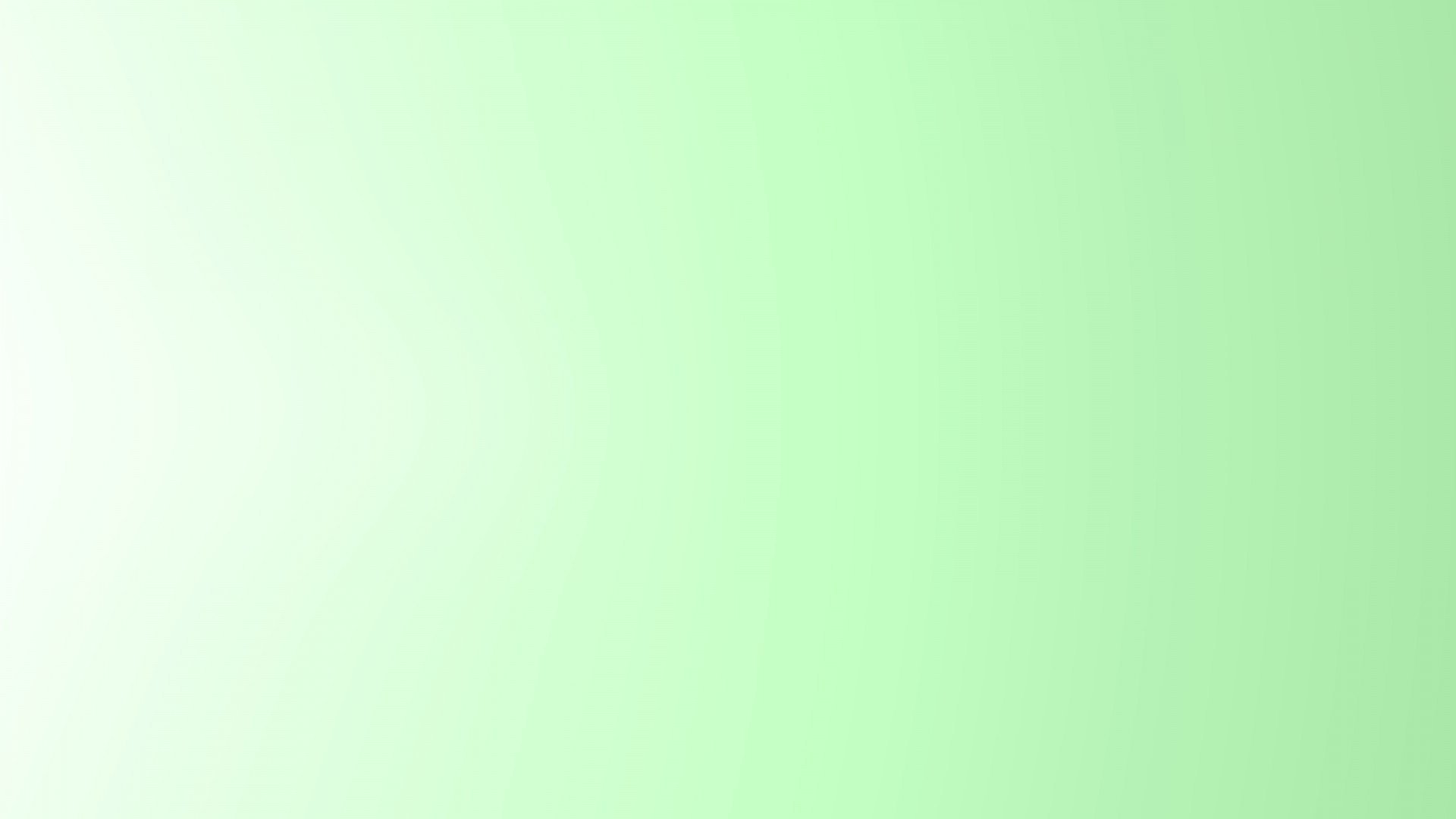 Администрация города Томска
Департамент образования 
МУНИЦИПАЛЬНОЕ АВТОНОМНОЕ ДОШКОЛЬНОЕ ОБРАЗОВАТЕЛЬНОЕ 
УЧРЕЖДЕНИЕ ДЕТСКИЙ САД № 39 г. ТОМСК
634021, город Томск, ул. Алтайская 128, телефон 45-06-40
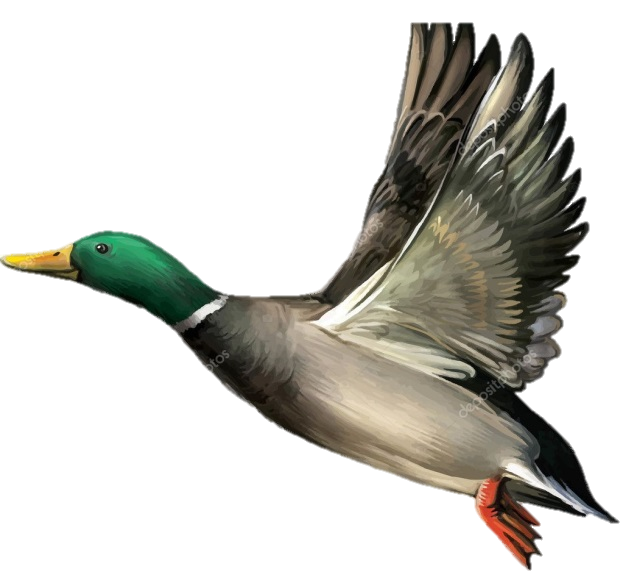 Лексическая тема
«ПЕРЕЛЕТНЫЕ ПТИЦЫ»
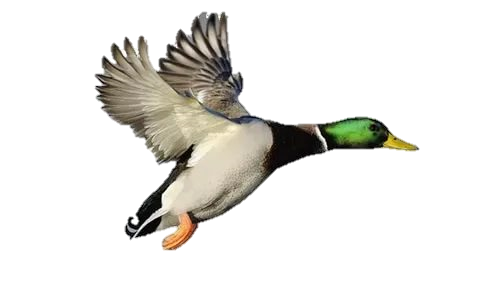 Учитель –логопед:
Петрова Ольга
Николаевна
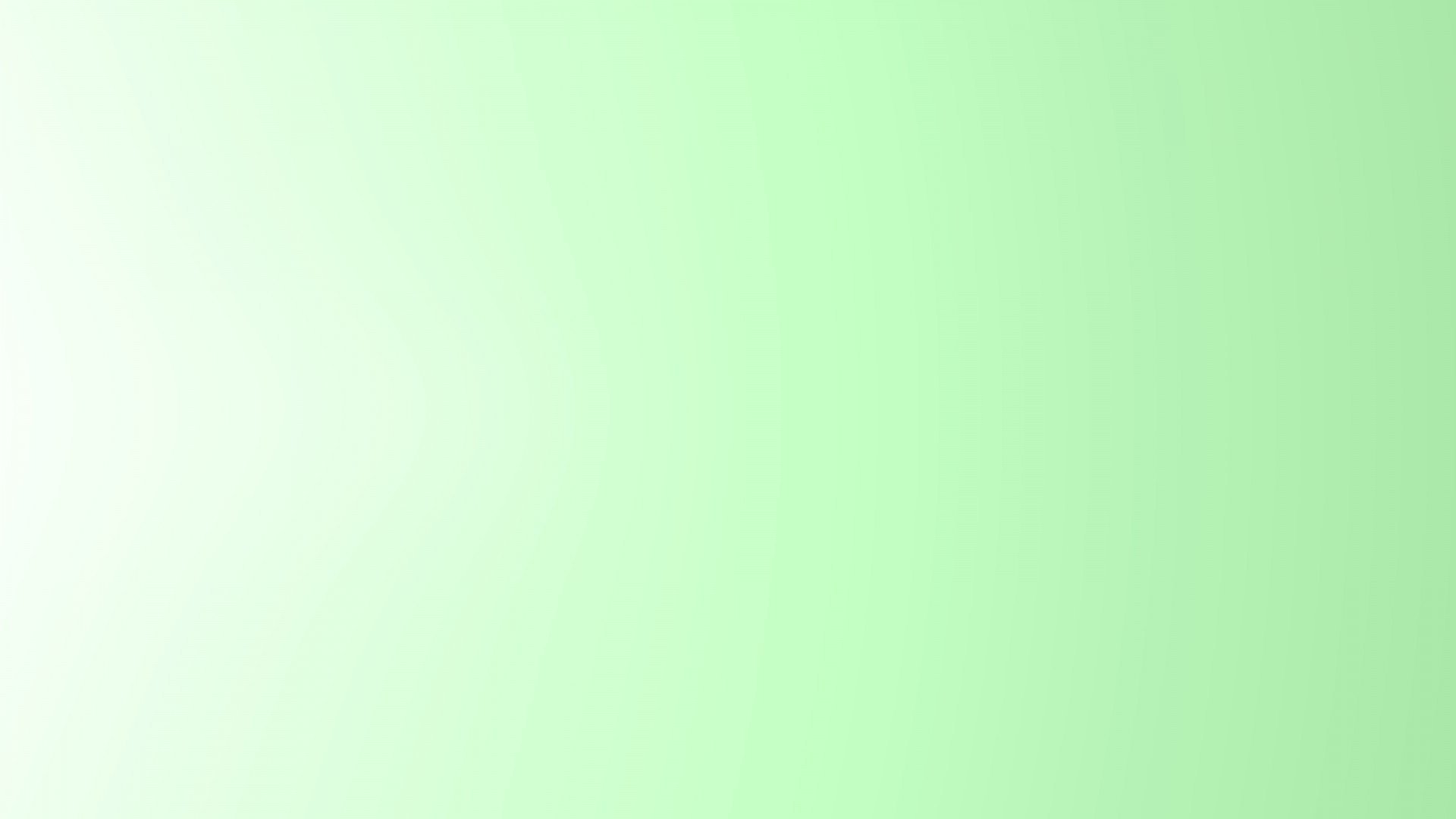 Эти птицы улетают в теплые края каждую осень и возвращаются к нам весной. Их называют «перелетными».
Назови птиц.
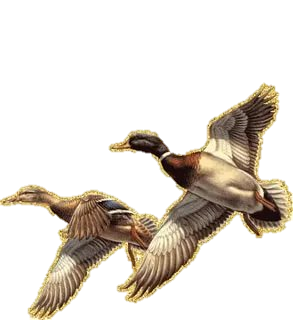 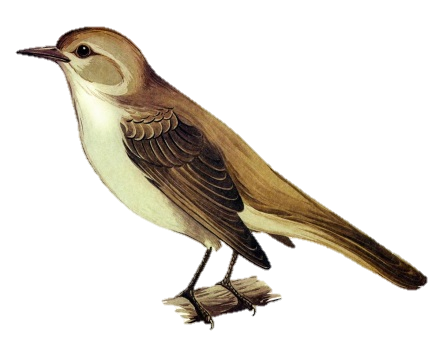 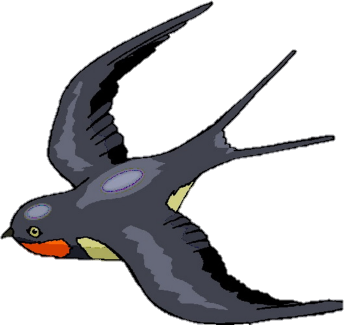 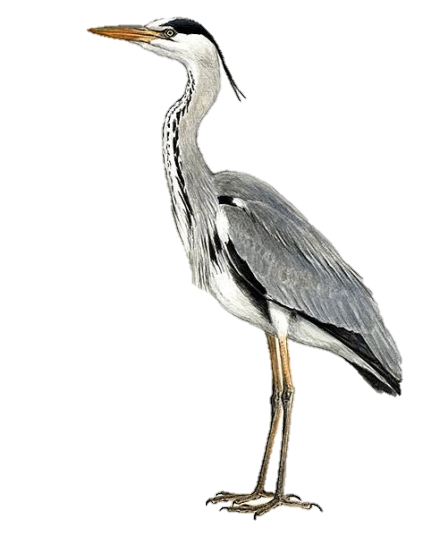 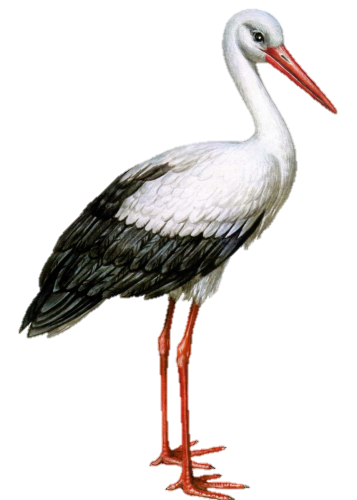 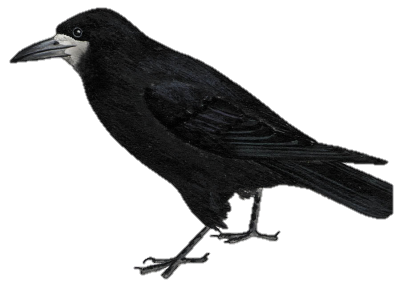 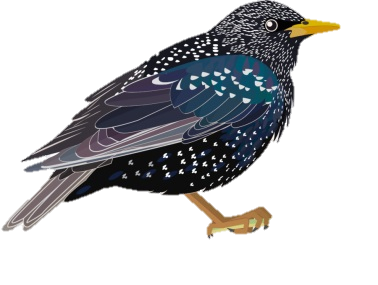 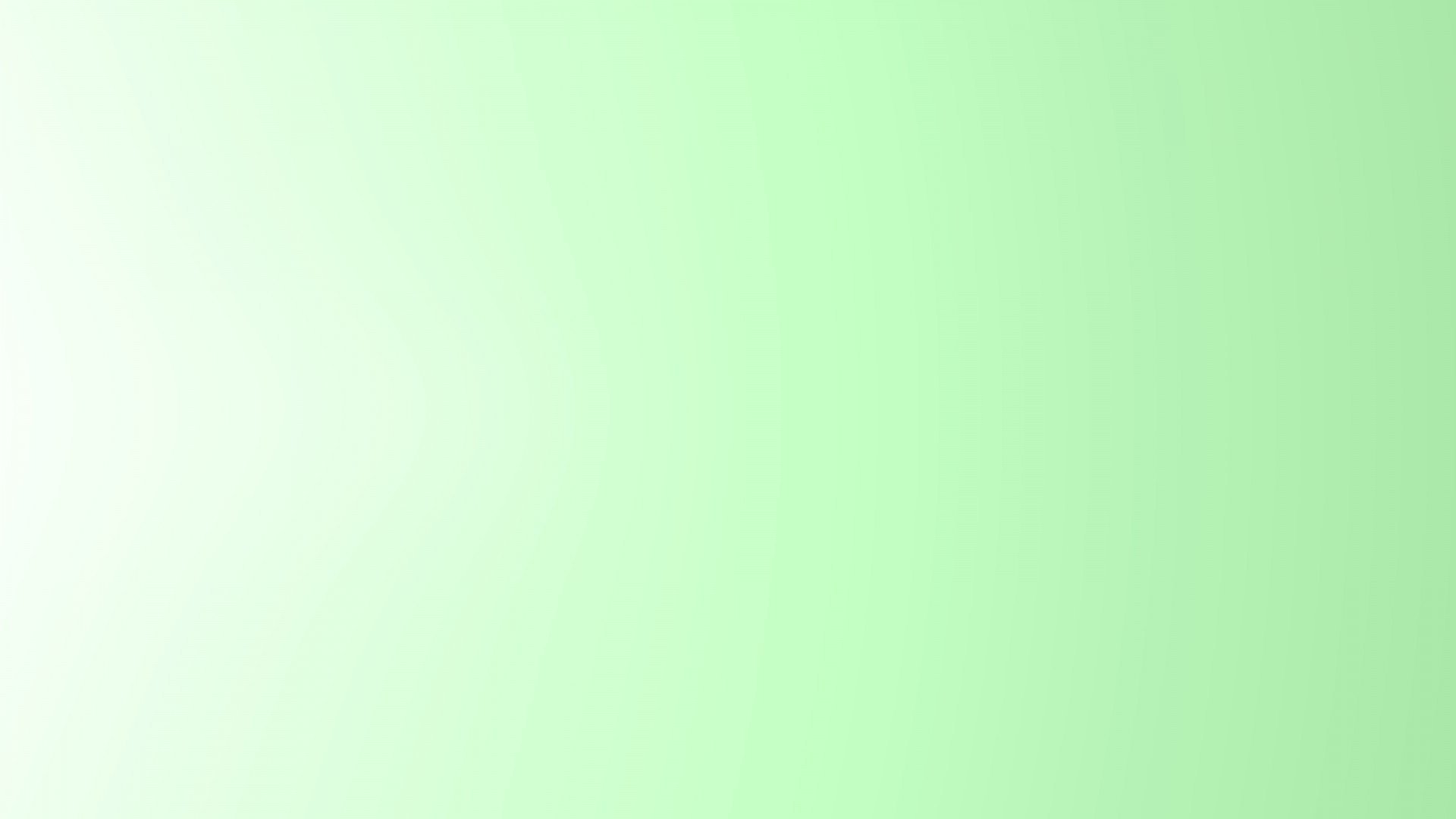 Посчитай  (нажимаем 5 раз).
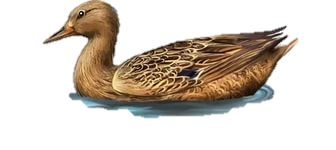 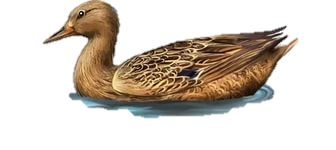 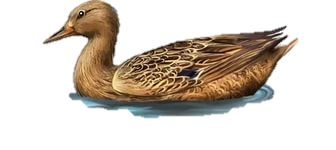 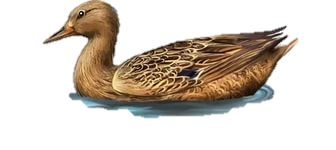 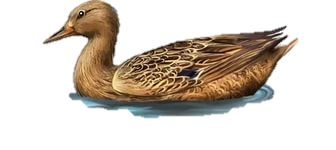 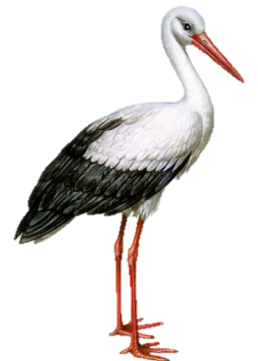 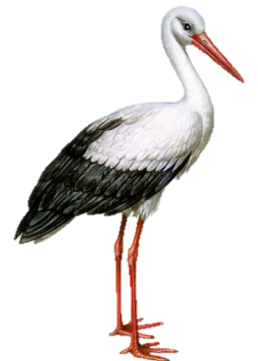 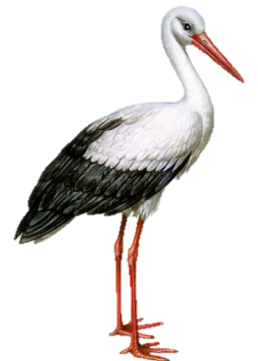 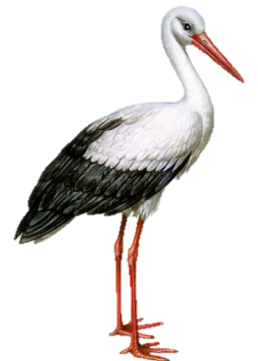 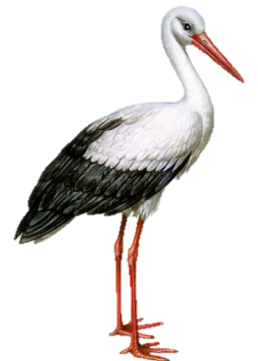 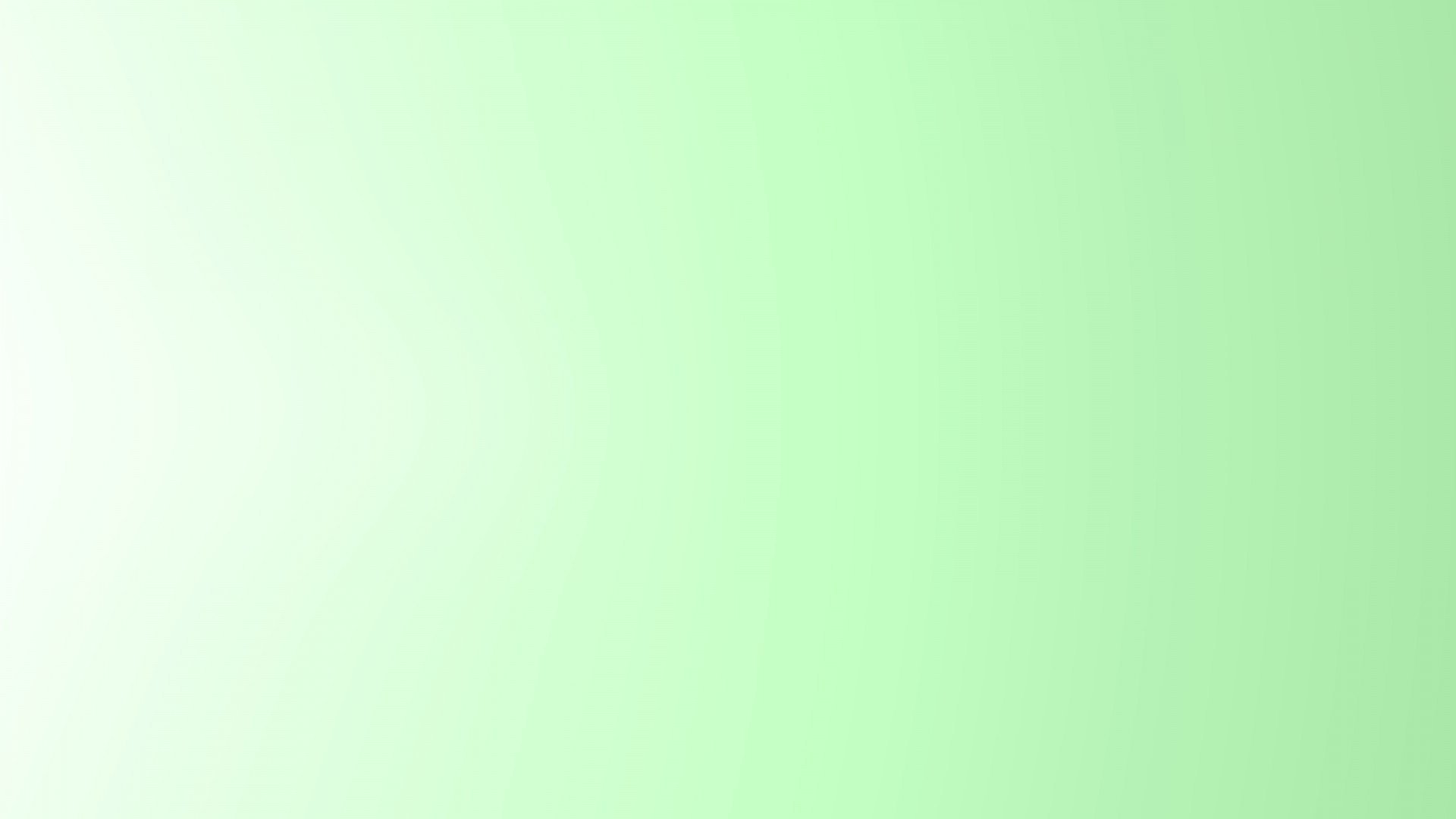 Посчитай  (нажимаем 5 раз).
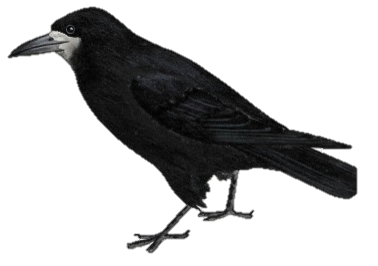 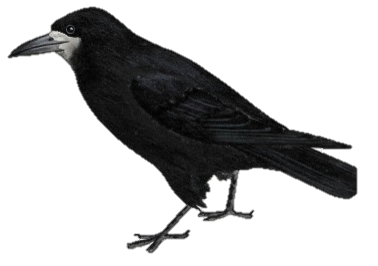 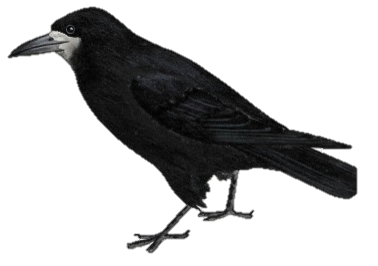 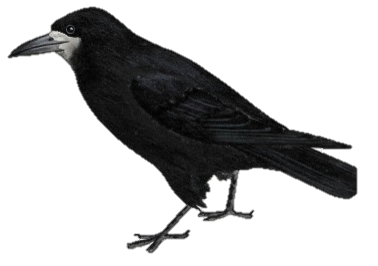 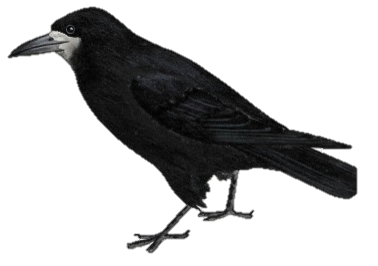 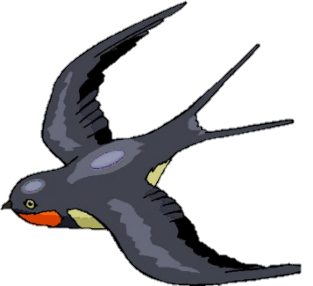 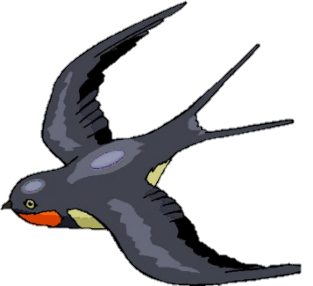 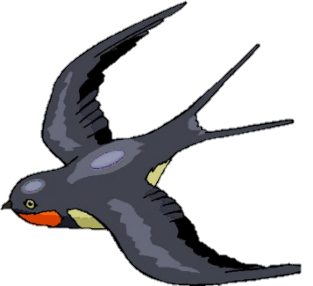 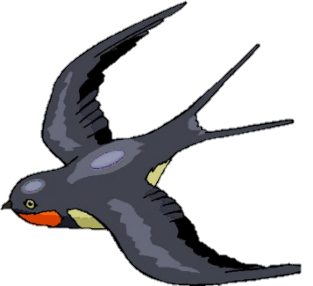 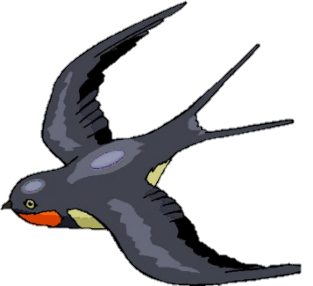 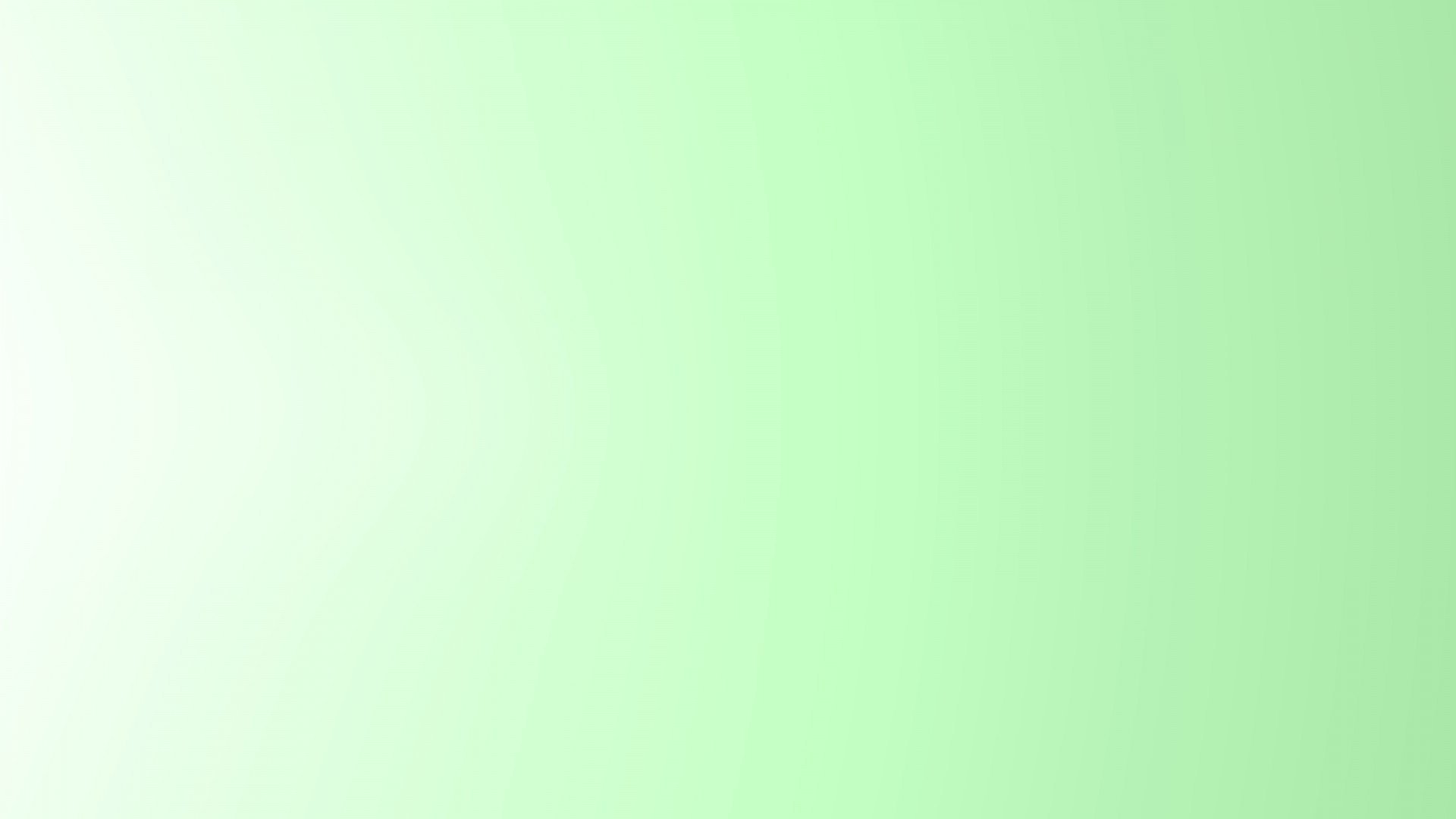 Посчитай  (нажимаем 5 раз).
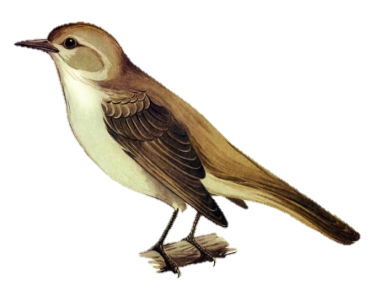 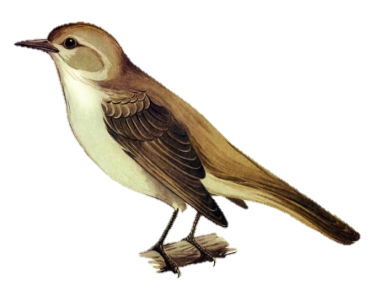 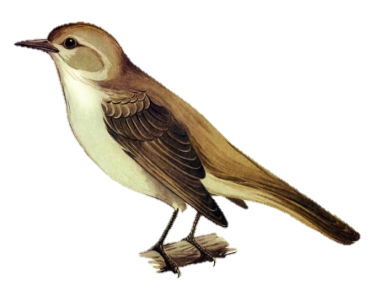 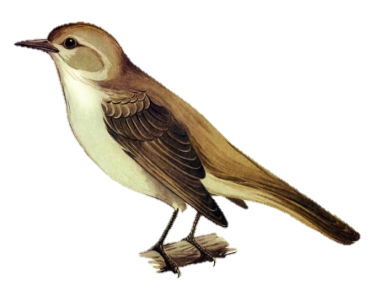 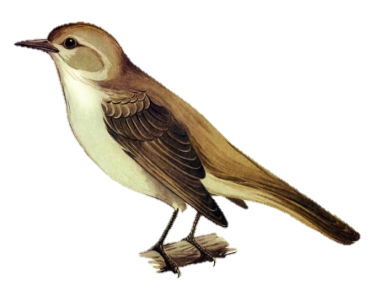 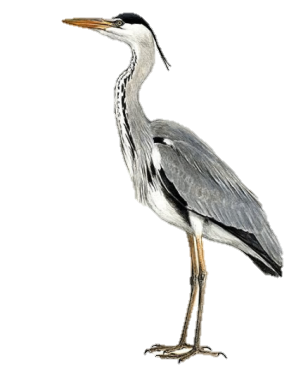 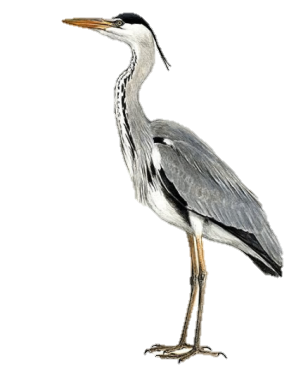 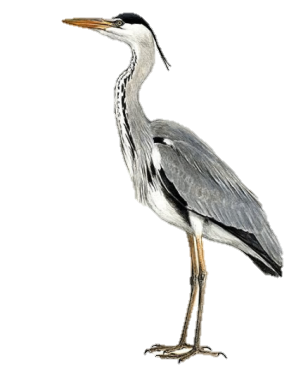 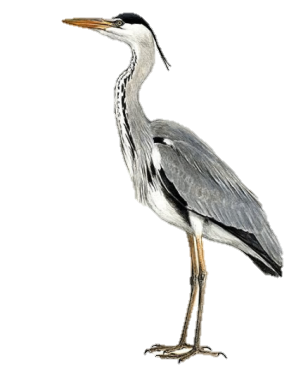 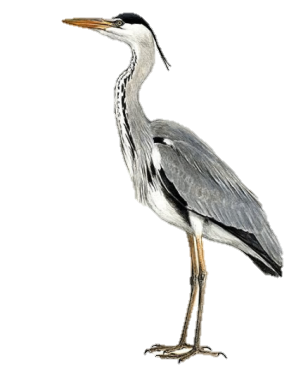 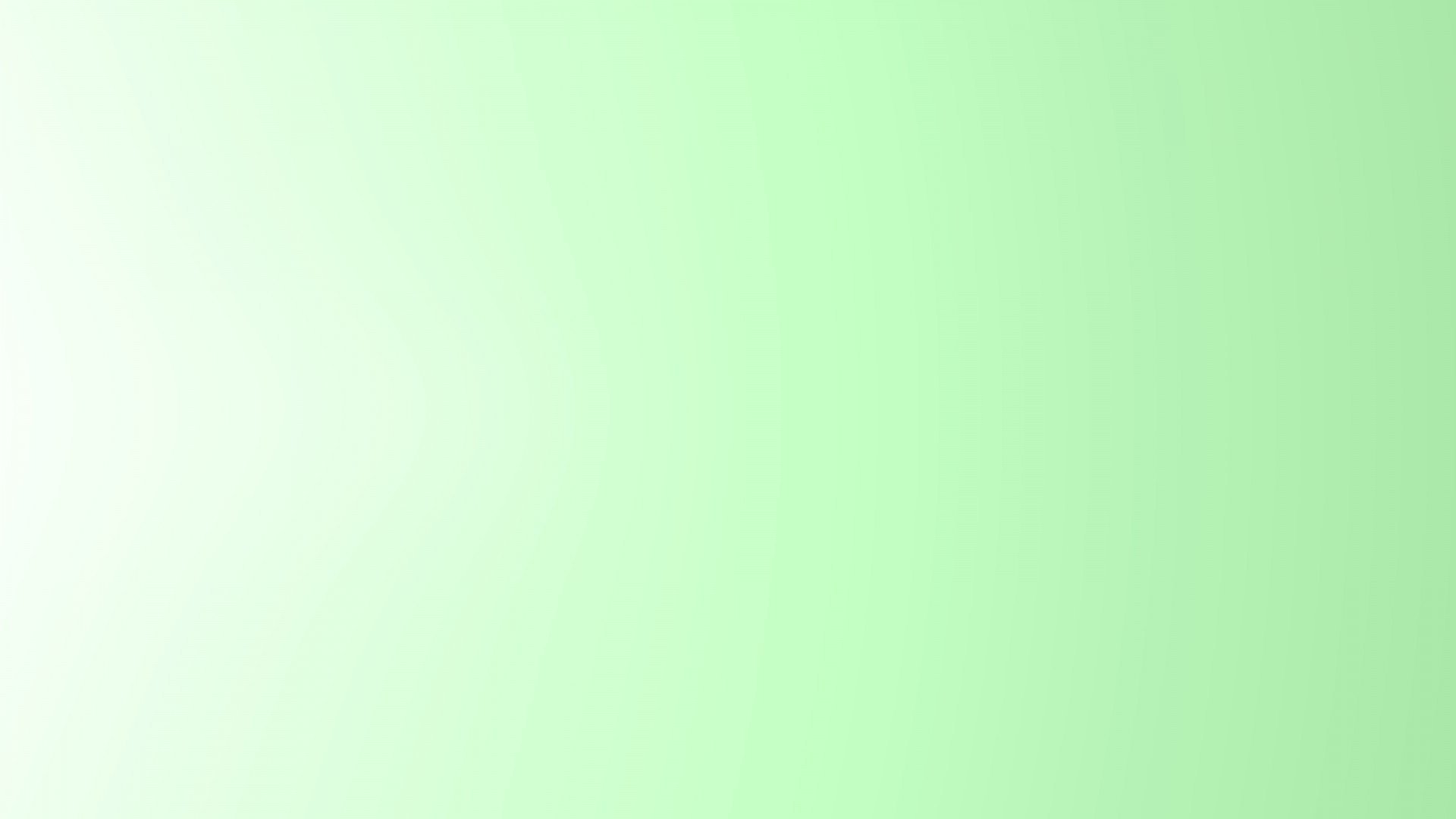 Один-много
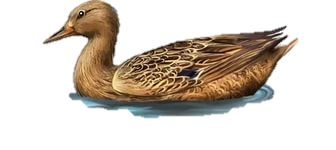 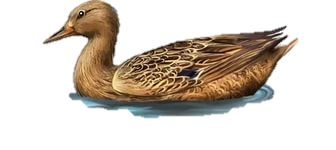 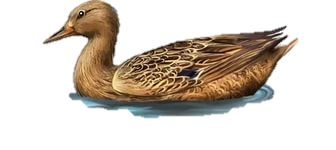 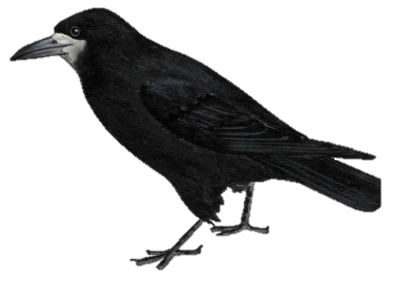 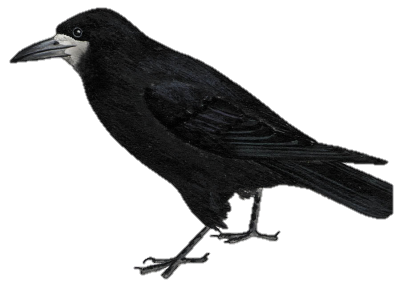 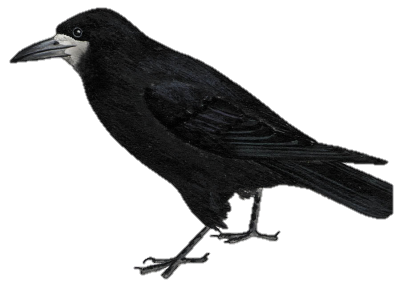 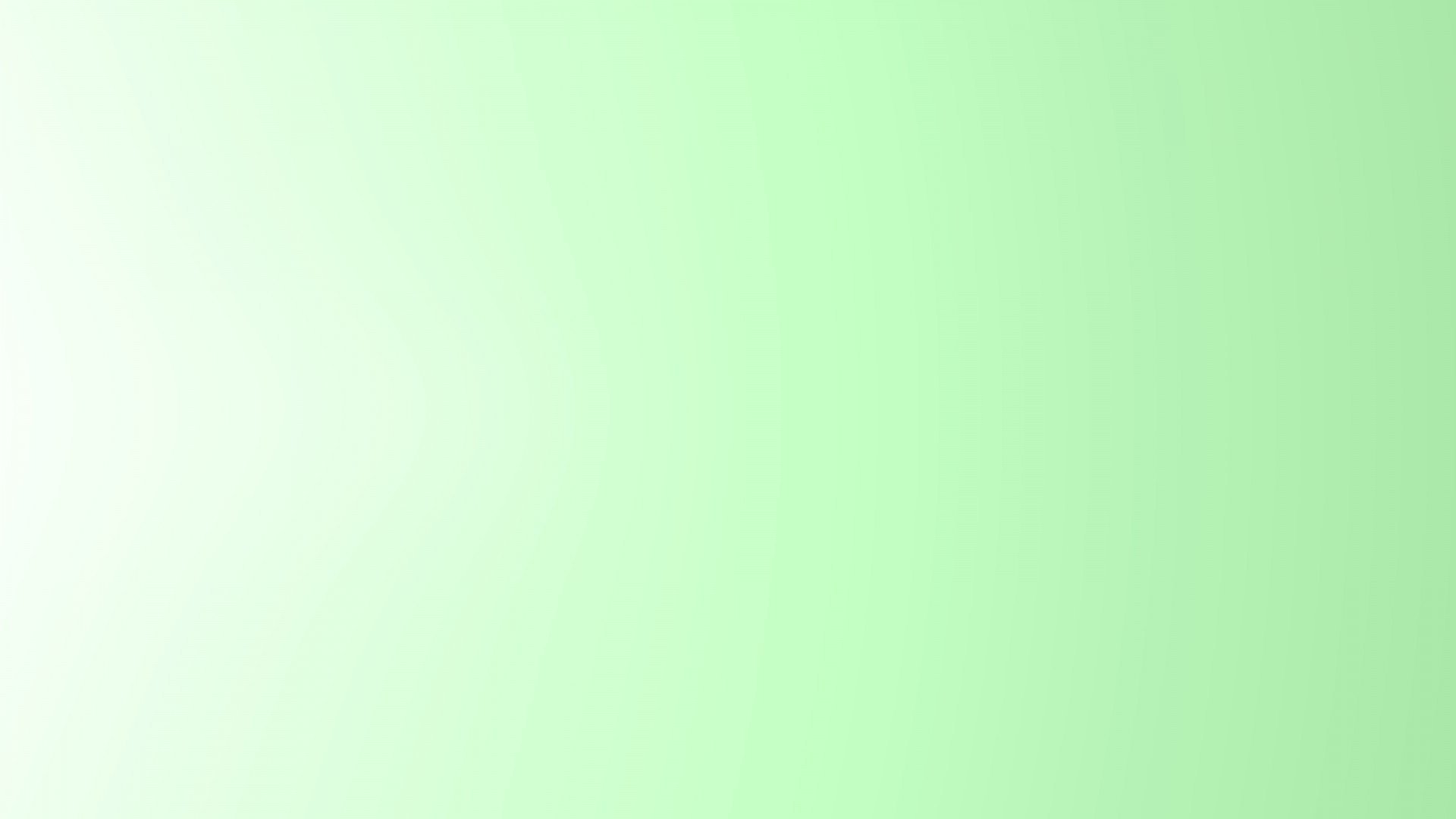 Один-много
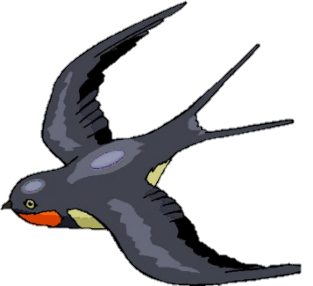 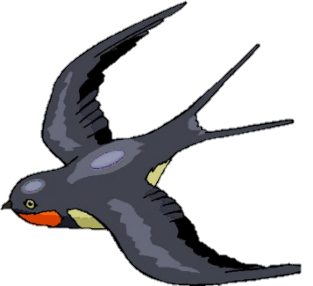 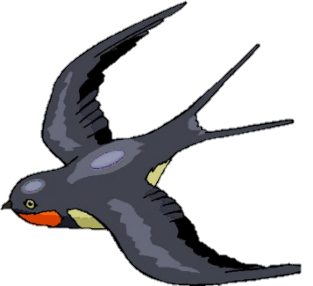 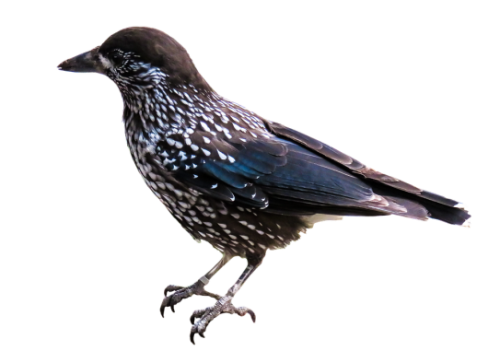 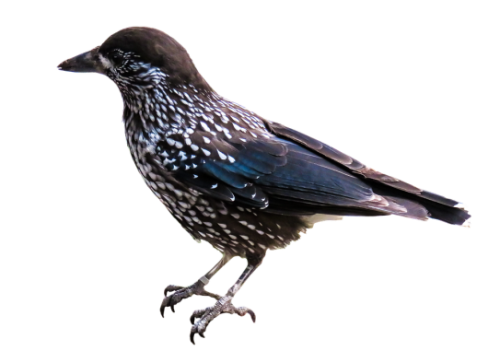 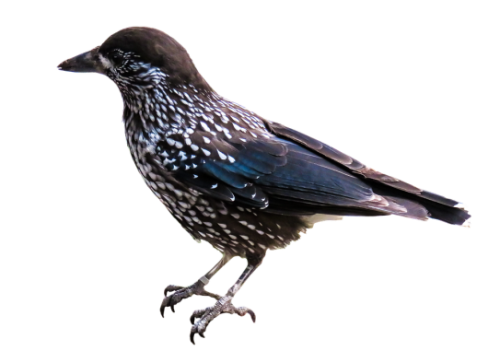 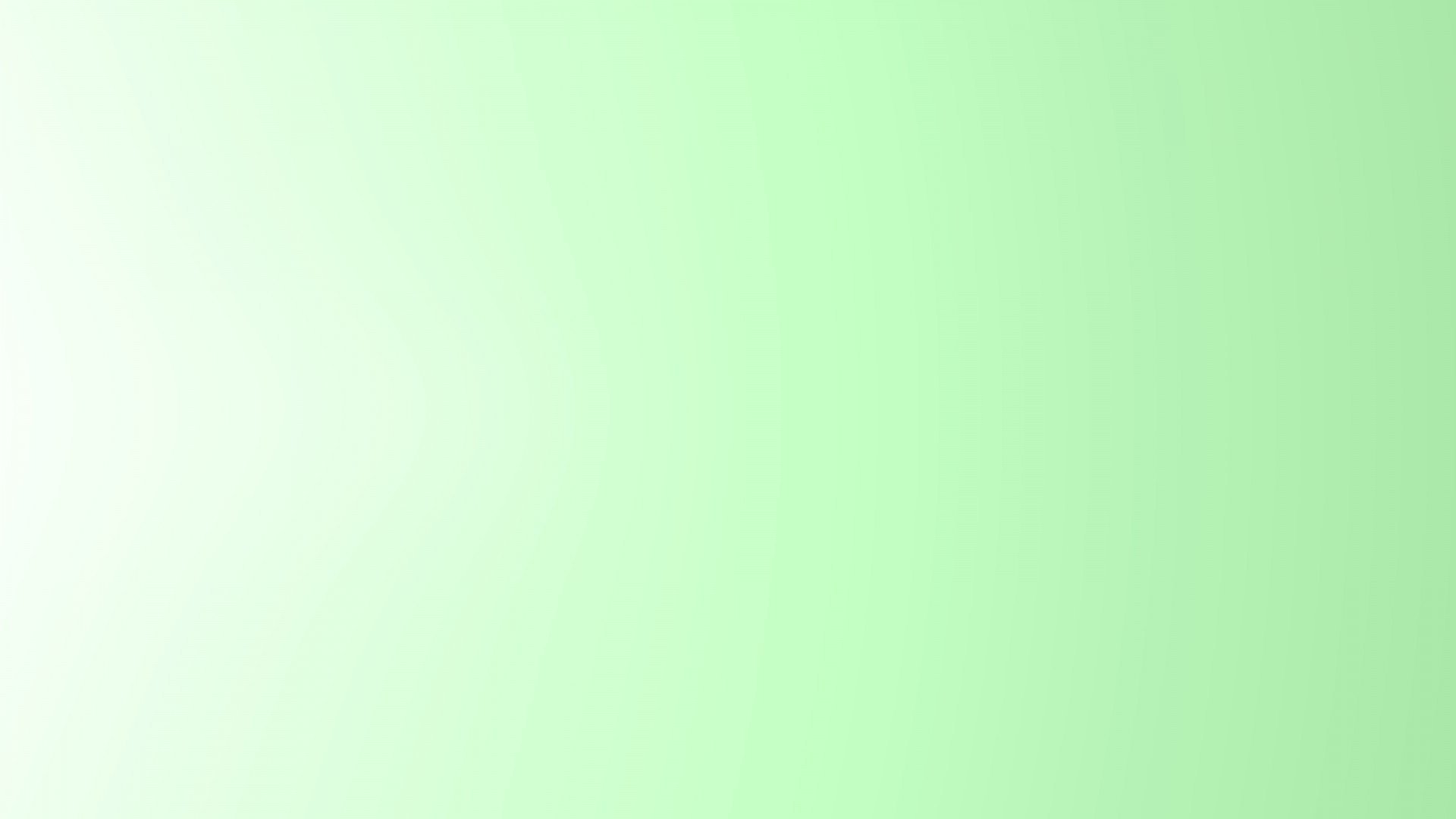 Один-много
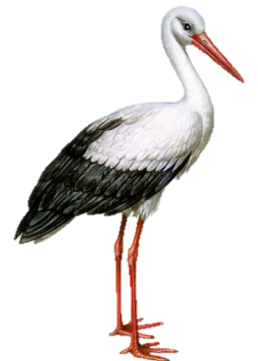 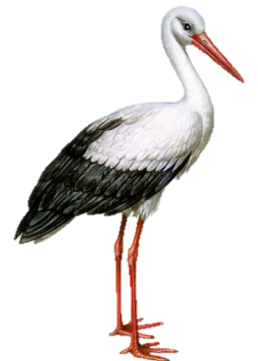 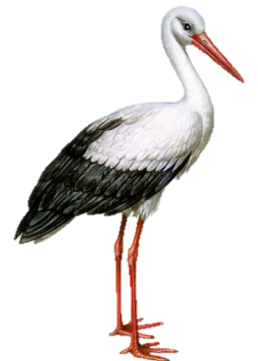 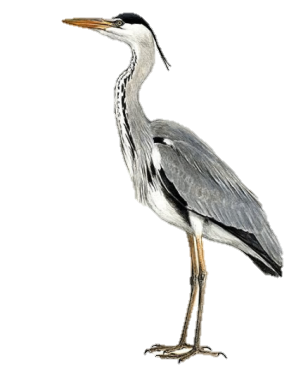 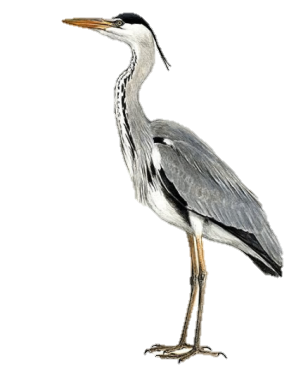 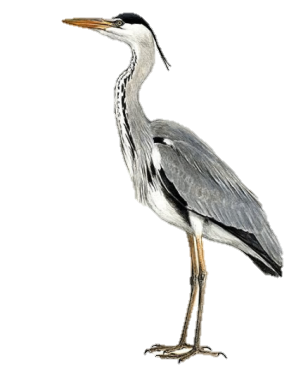 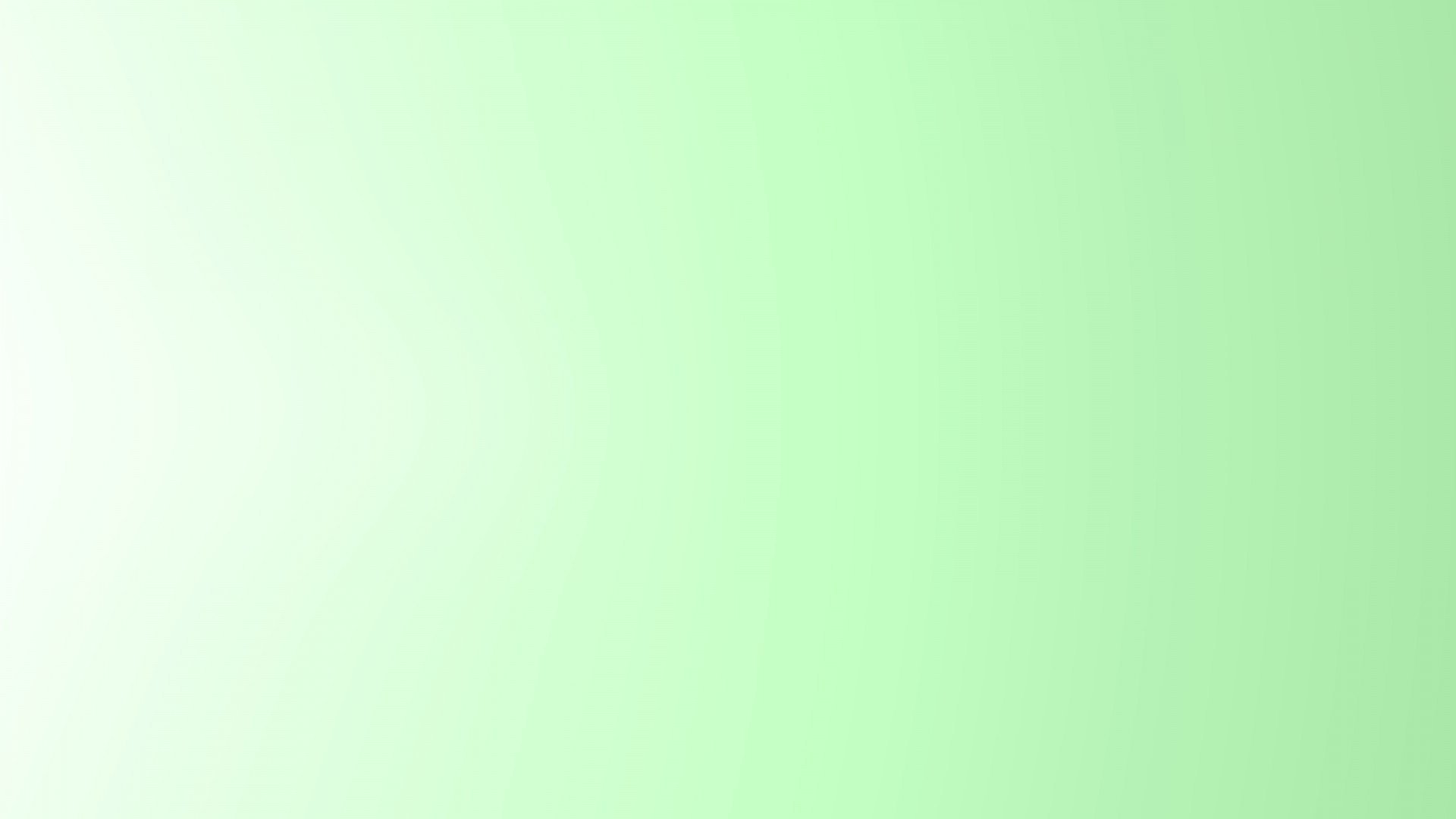 Определи количество слогов
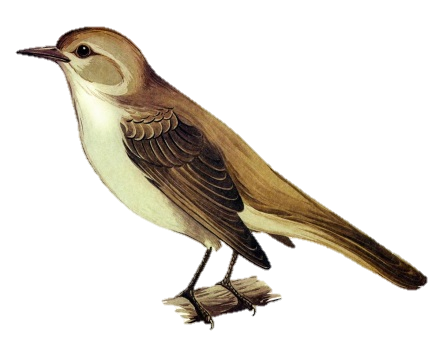 3 слога
ЛО
ВЕЙ
СО
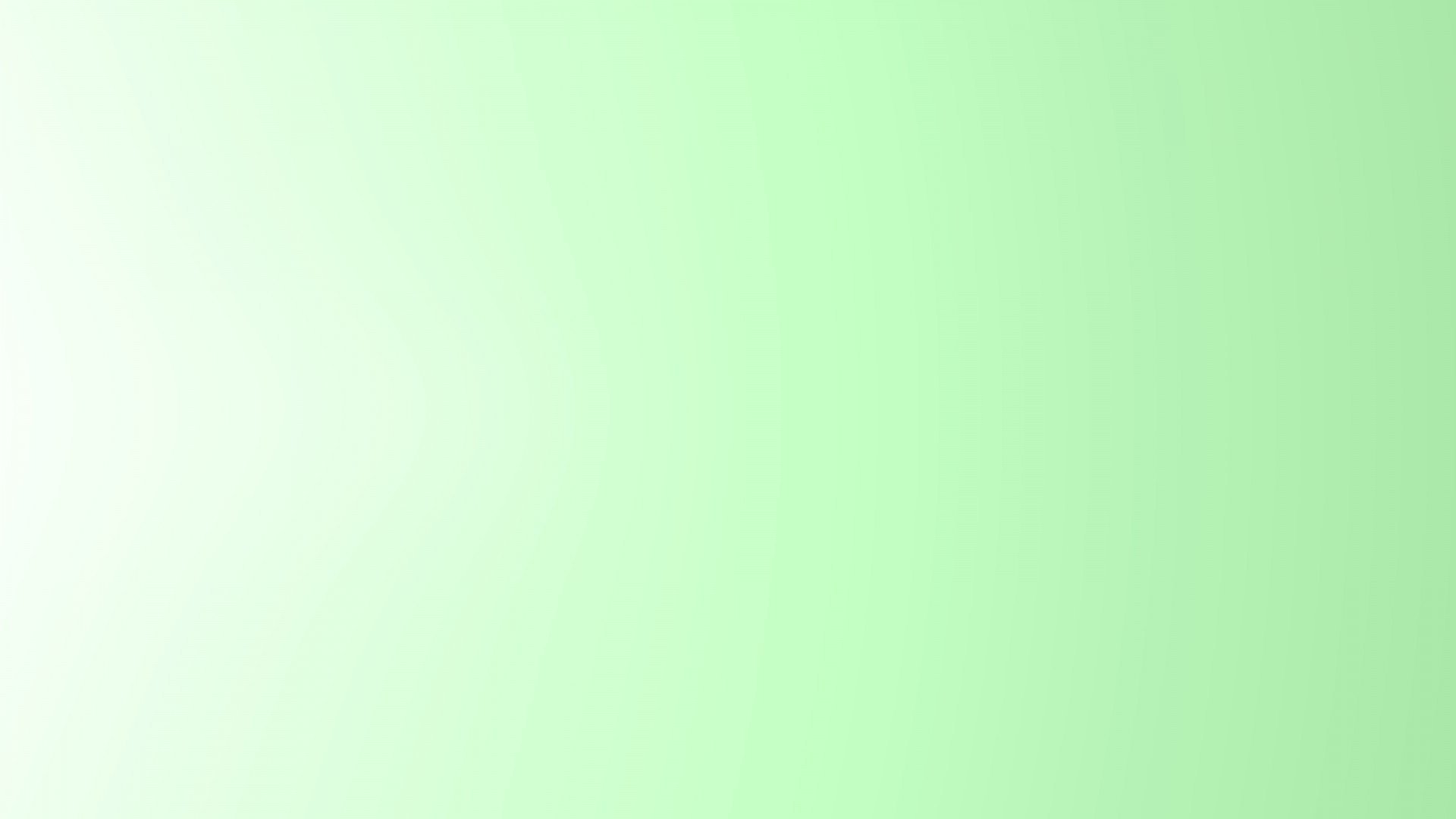 Определи количество слогов
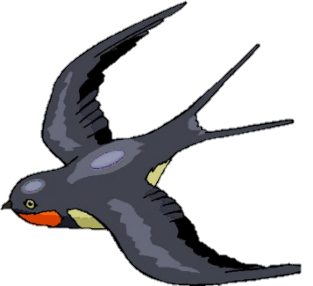 3 слога
ЛАС
ТО
ЧКА
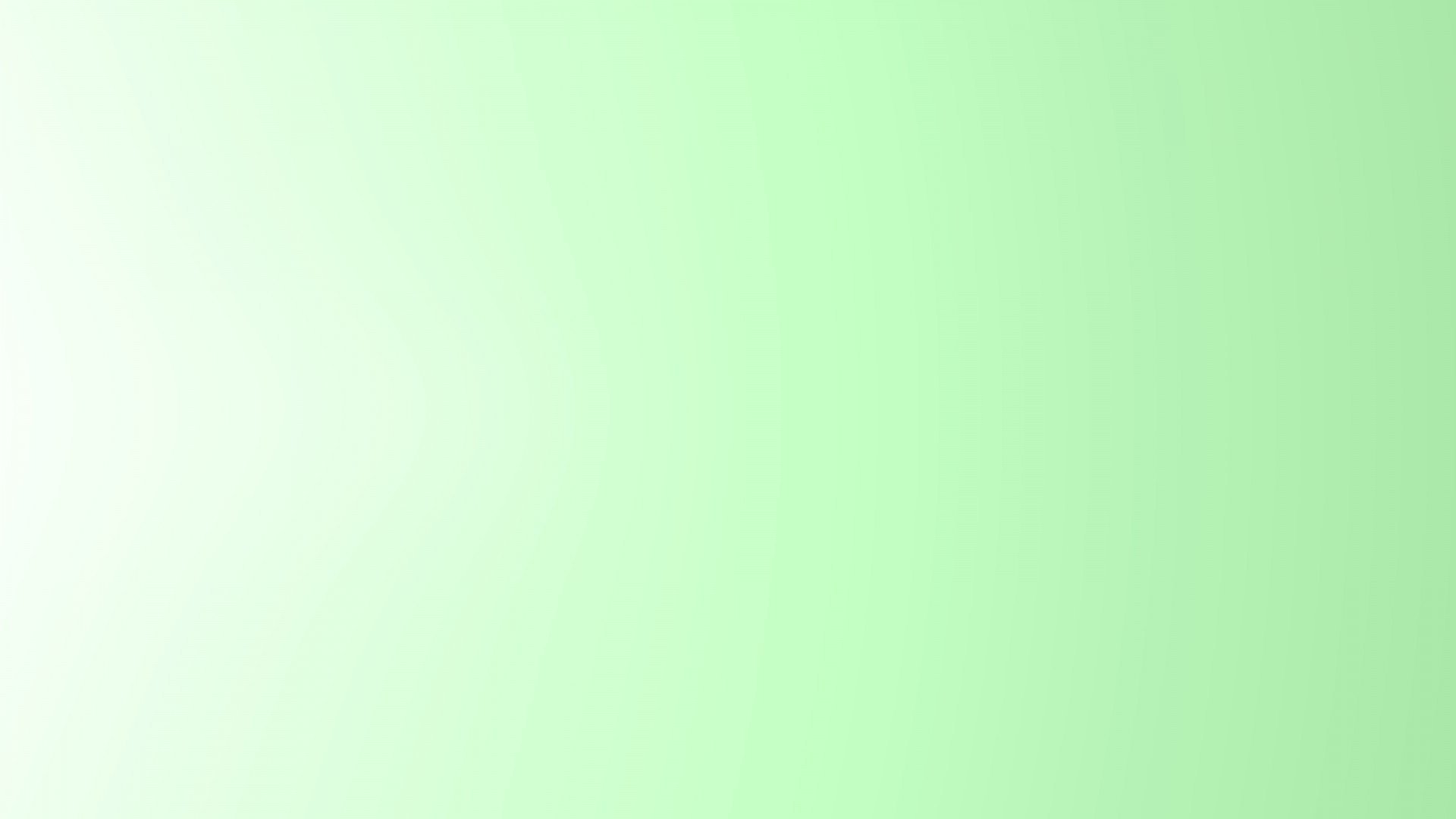 Определи количество слогов
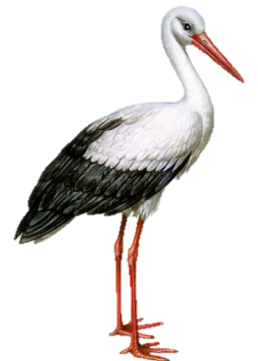 2 слога
ИСТ
А
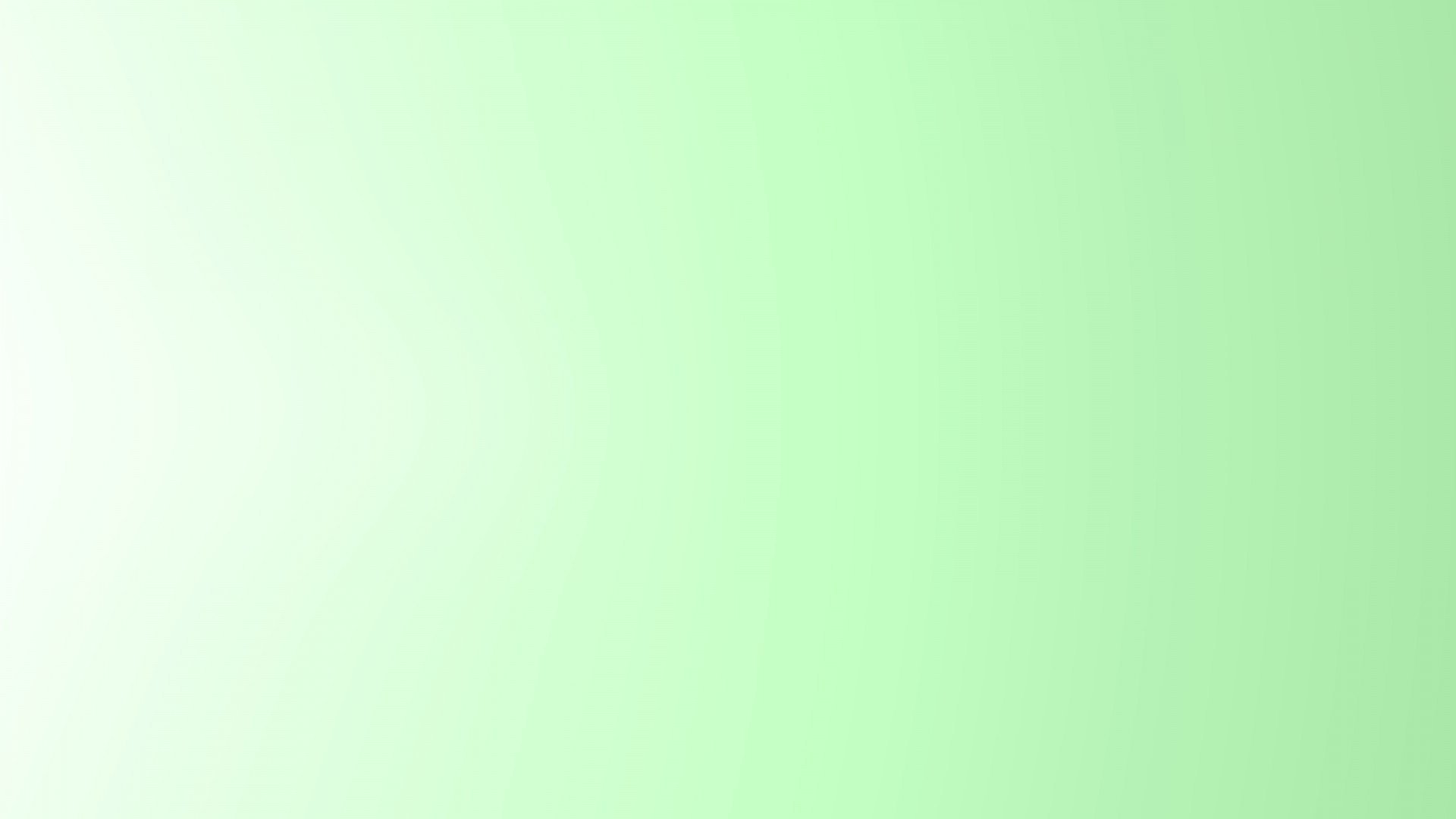 Определи количество слогов
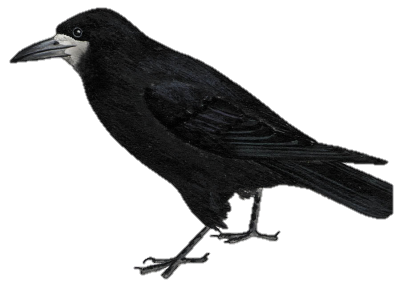 1 слог
ГРАЧ
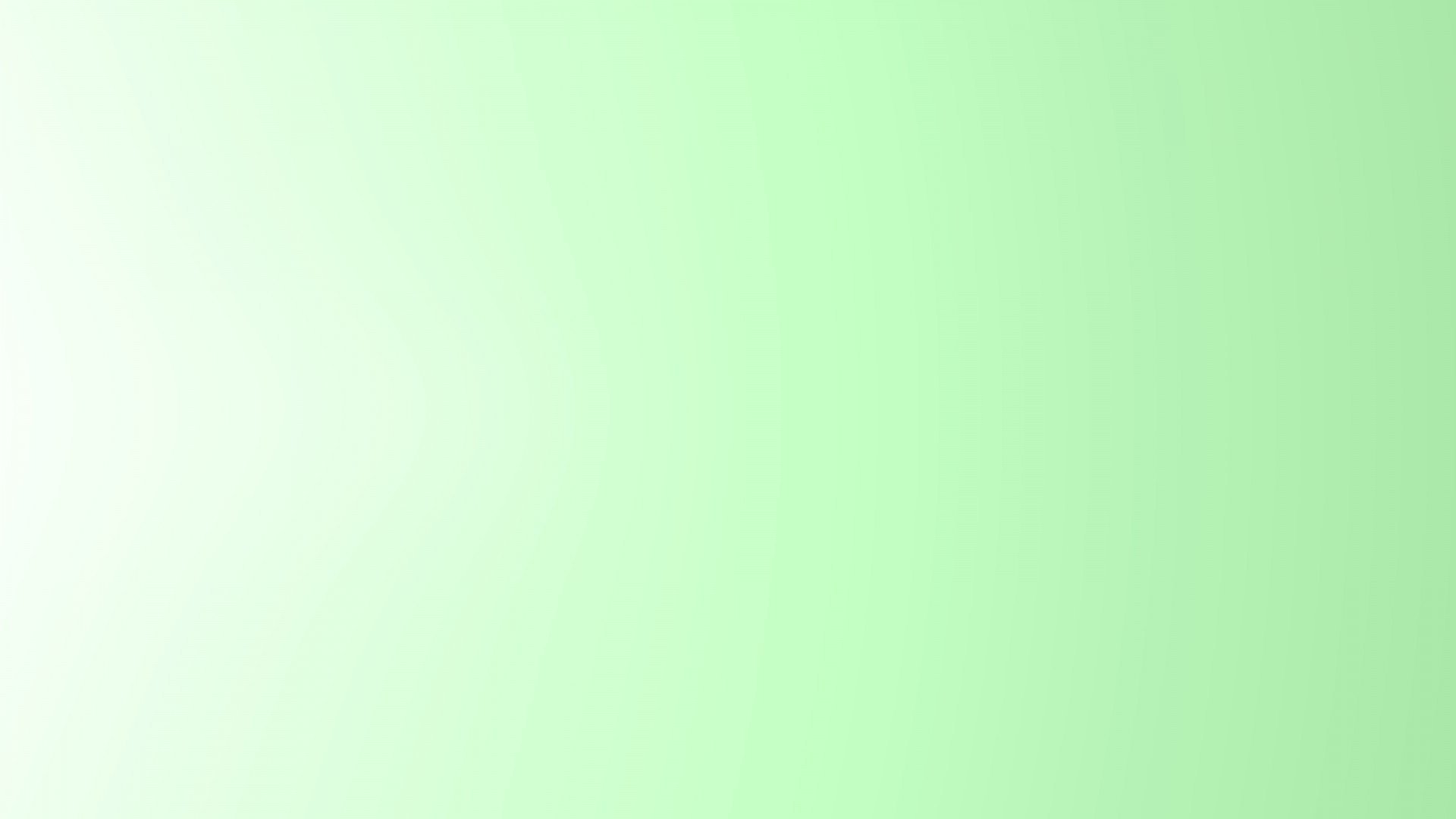 Определи количество слогов
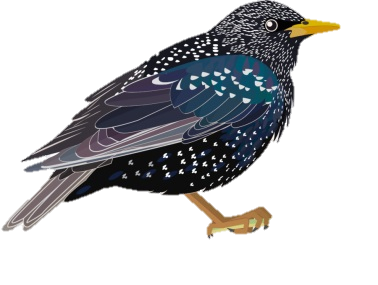 2 слога
РЕЦ
СКВО
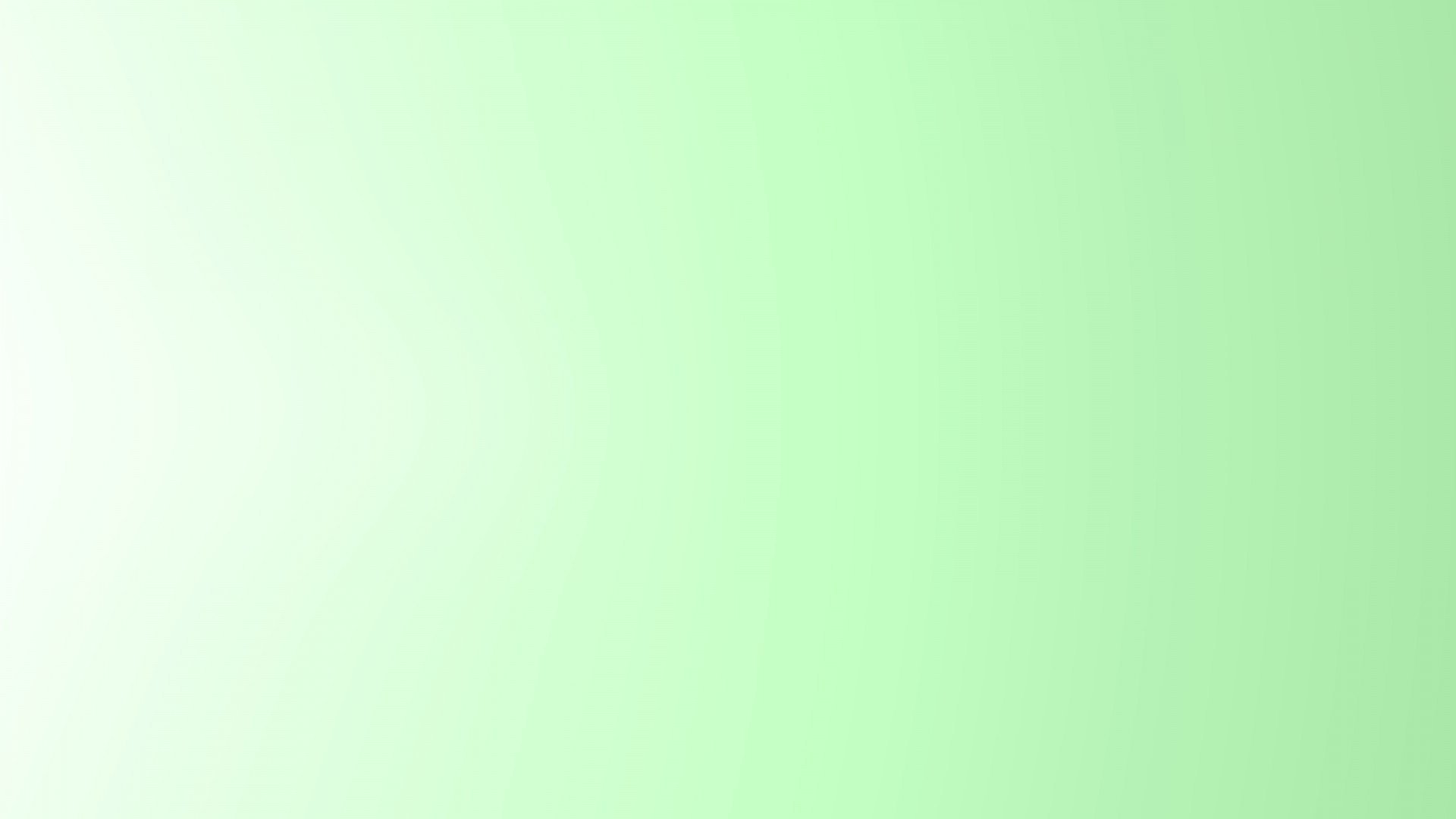 Жадина
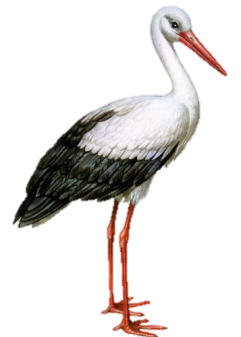 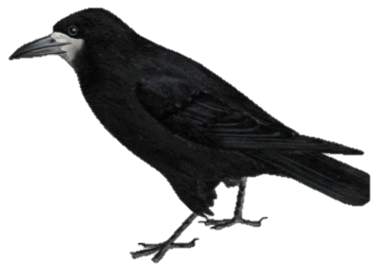 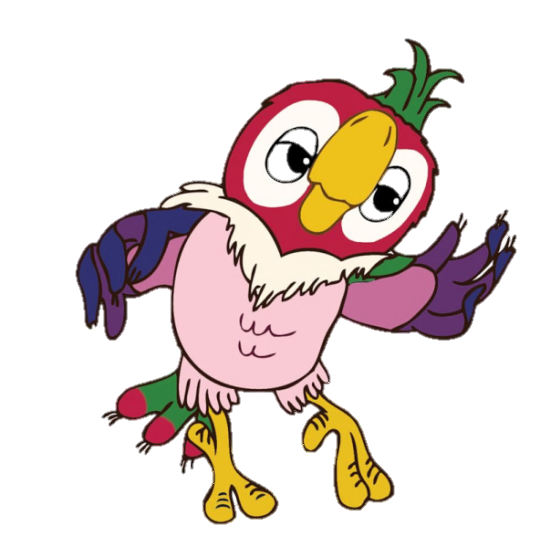 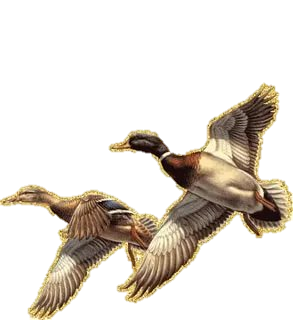 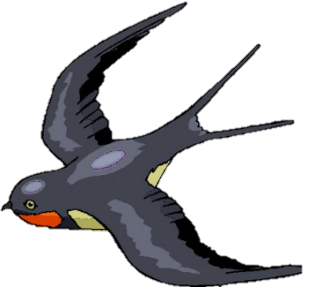 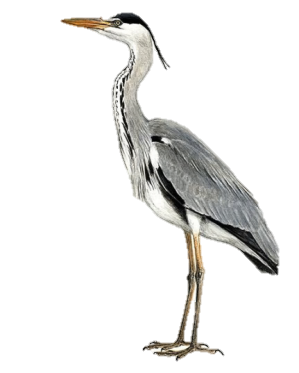 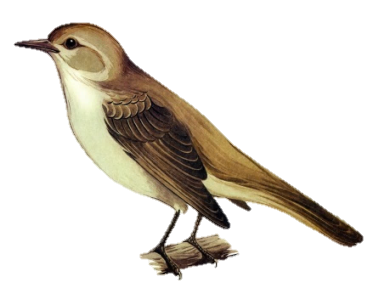 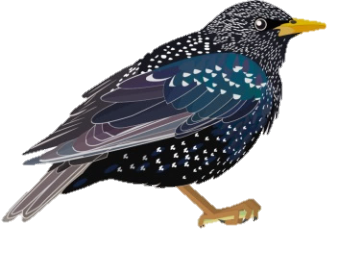 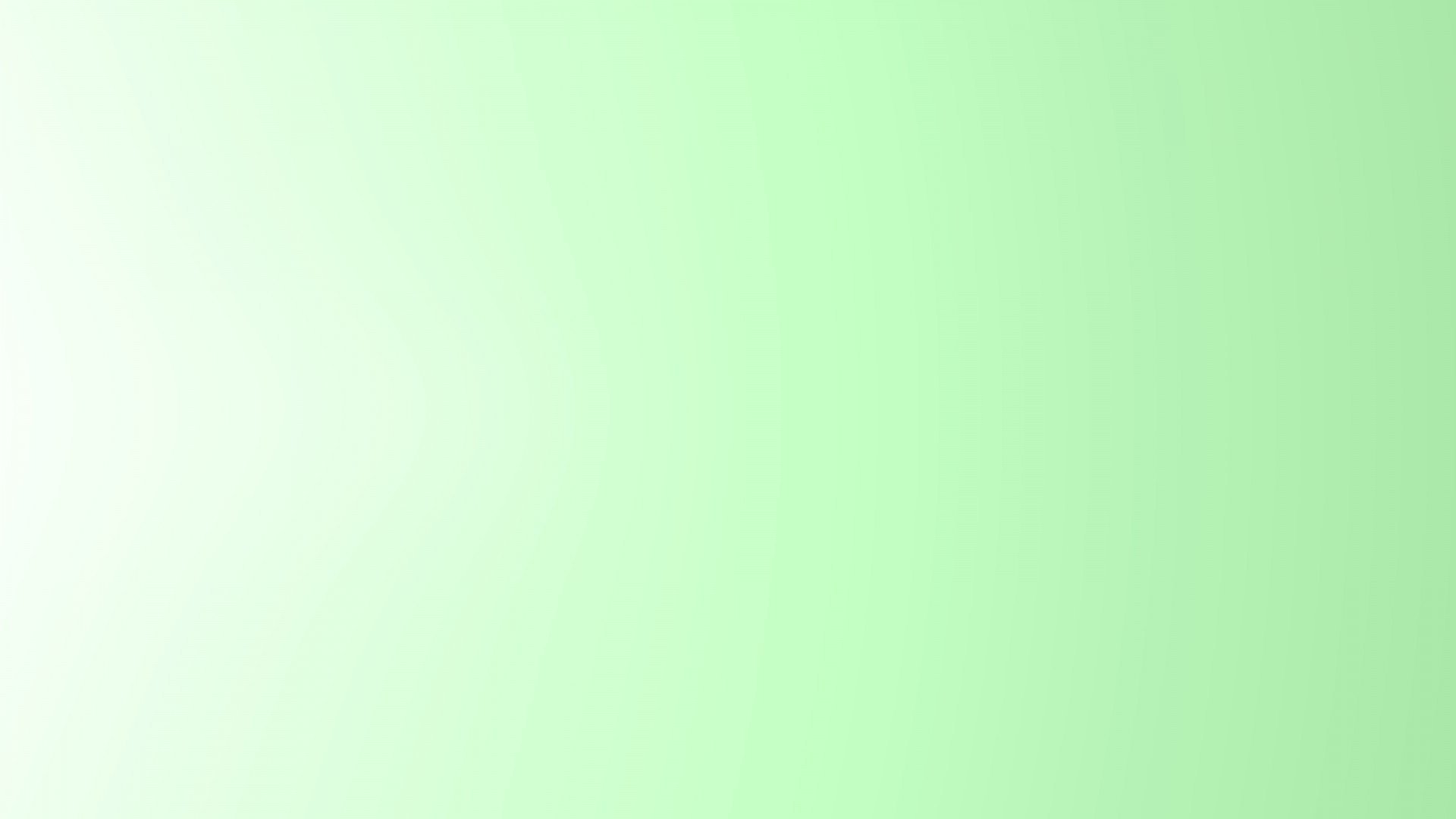 Образование прилагательных.
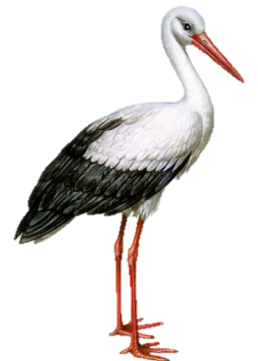 У аиста красный клюв, значит он… 
(красноклювый)
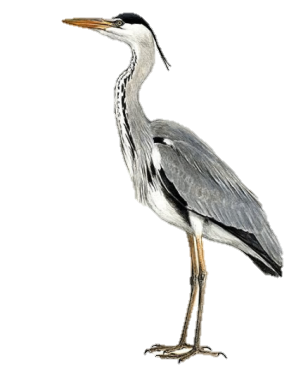 У цапли длинная шея, значит она…
(длинношеяя)
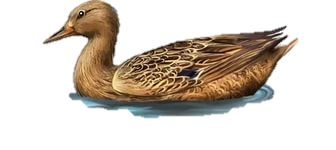 У утки широкий клюв, значит она…
(ширококлювая)
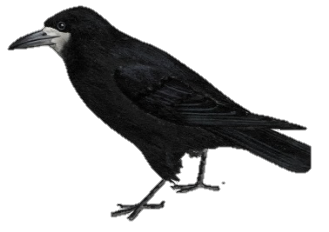 У грача черные крылья, значит он…
(чернокрылый)
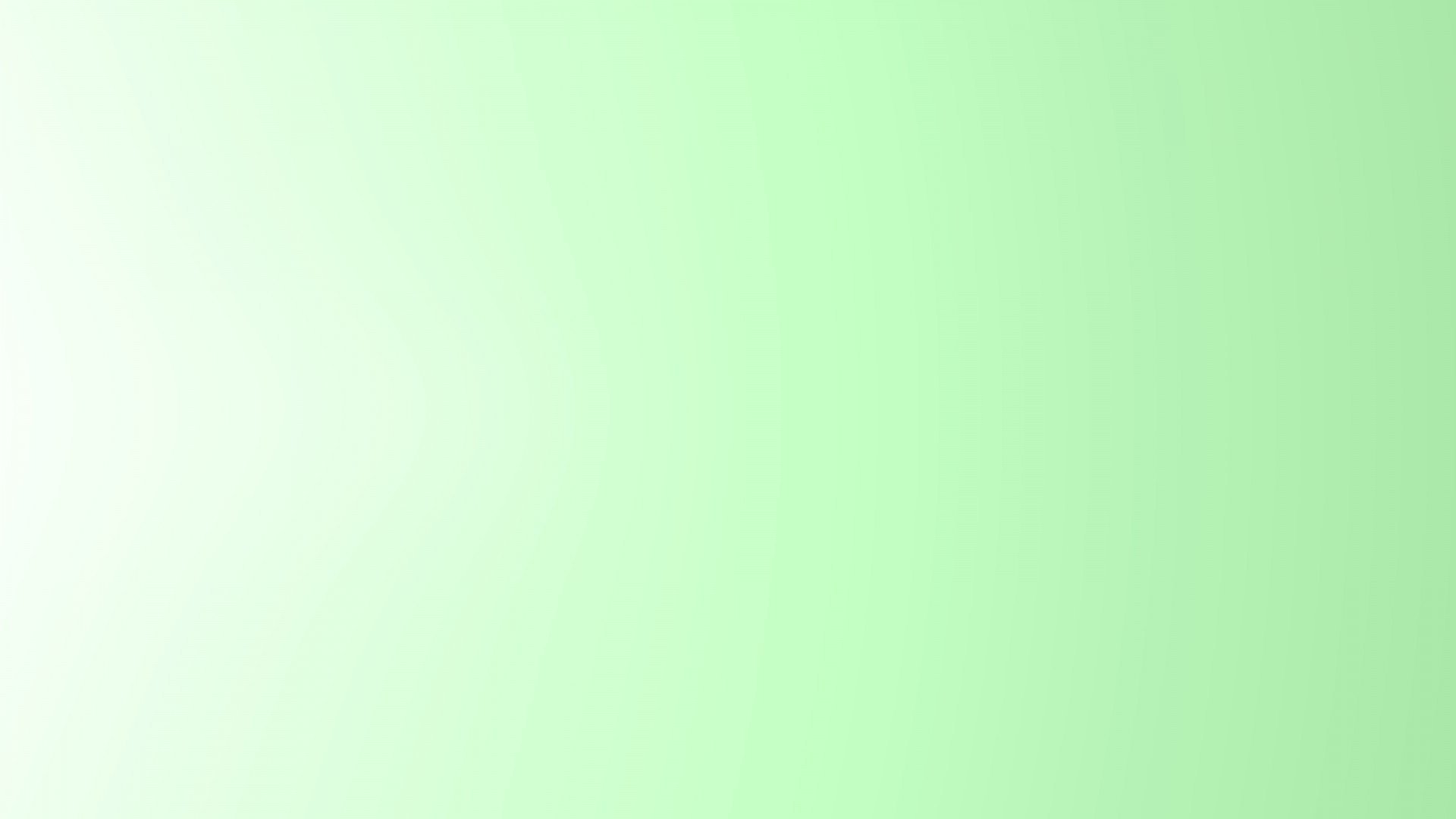 Образование прилагательных.
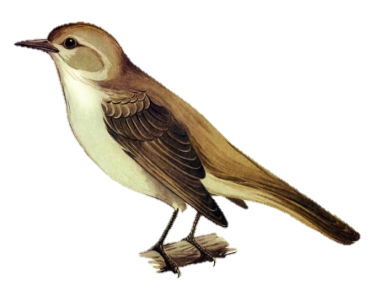 У соловья звонкий голос, значит он… 
(звонкоголосый)
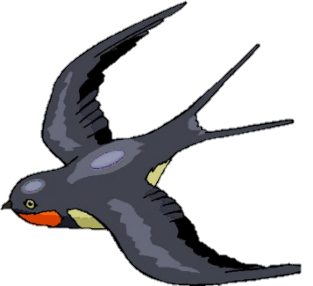 У ласточки длинный хвост, значит она…
(длиннохвостая)
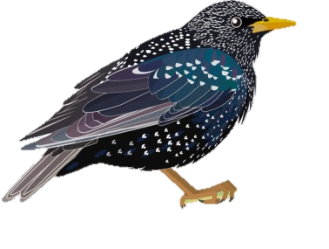 У скворца острый клюв, значит он…
(остроклювый)
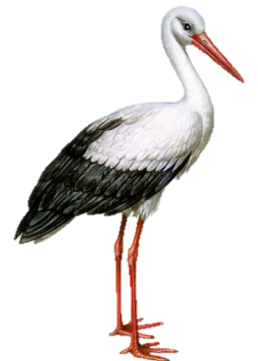 У аиста  белая грудка, значит он…
(белогрудый)
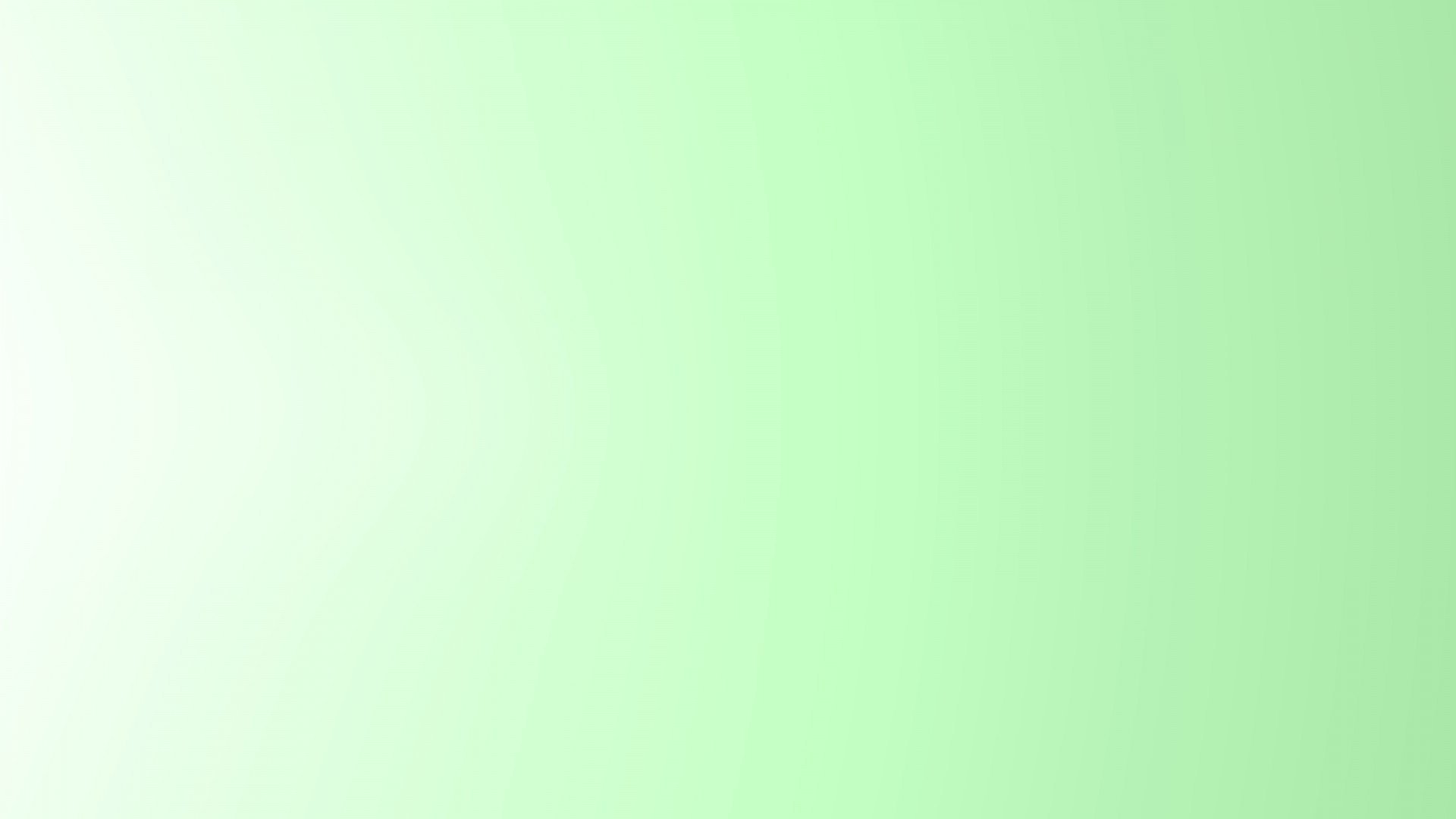 Сравни птиц (антонимы)
У утки короткий хвост, а у ласточки…
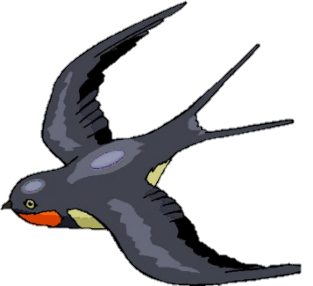 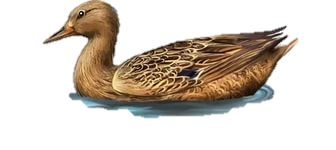 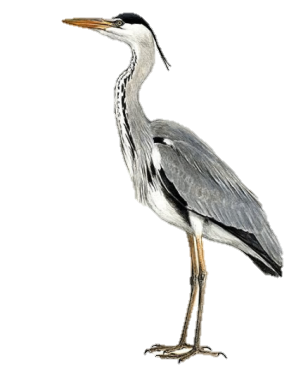 Ласточка маленькая, а цапля…
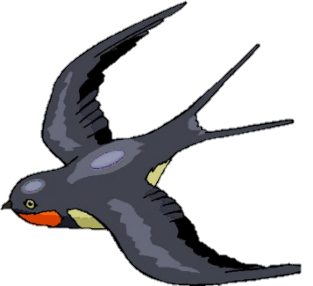 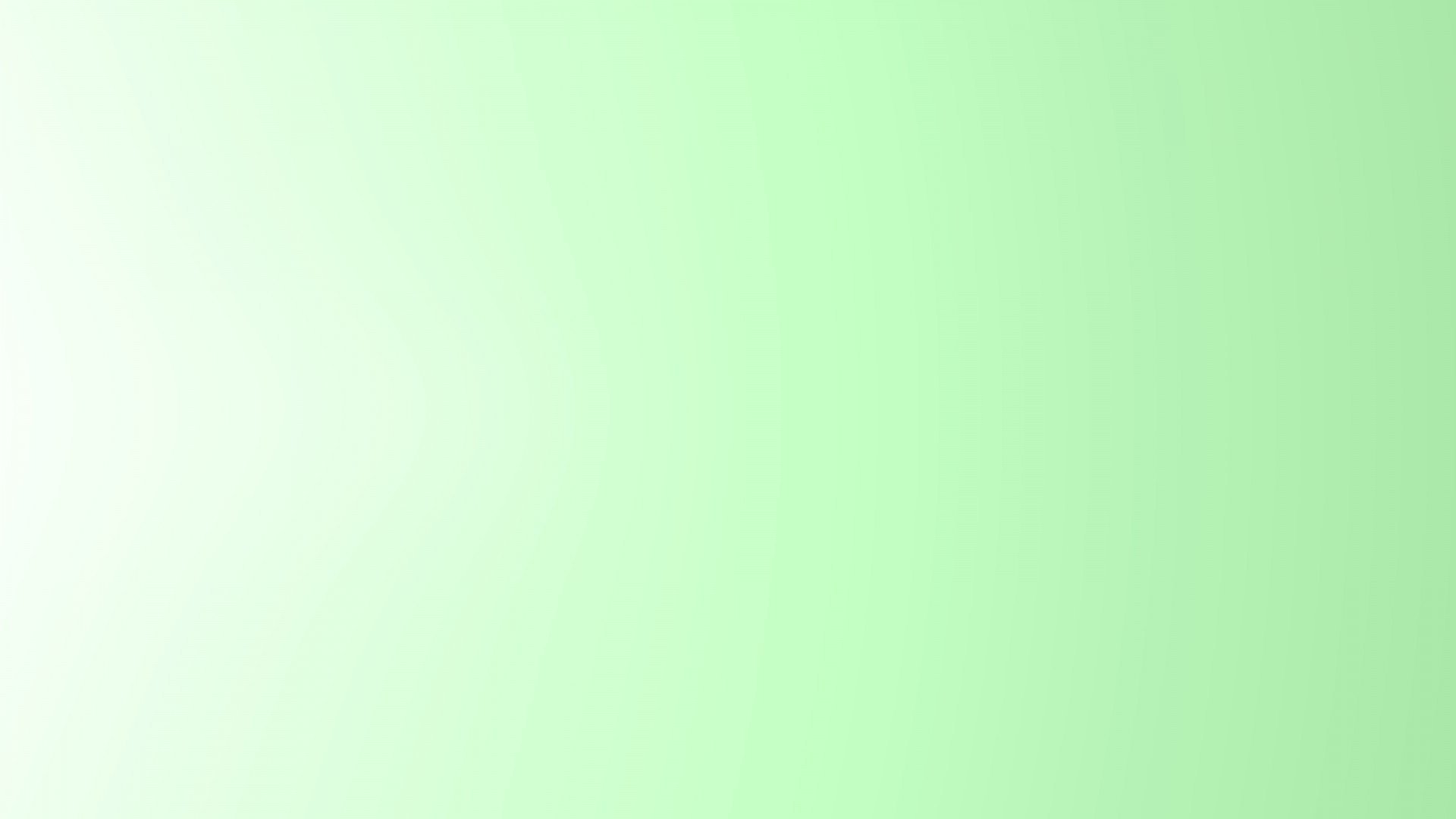 Сравни предметы
Утка тяжелая, а соловей…
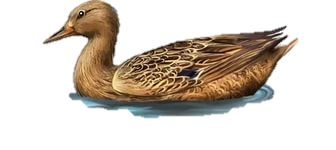 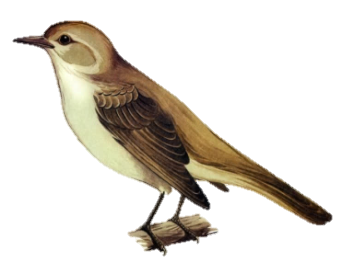 У скворца клюв узкий, а у утки…
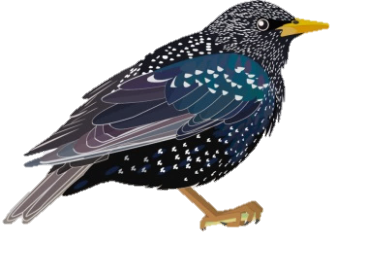 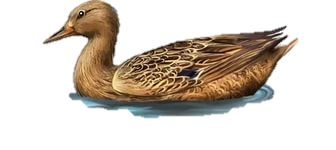 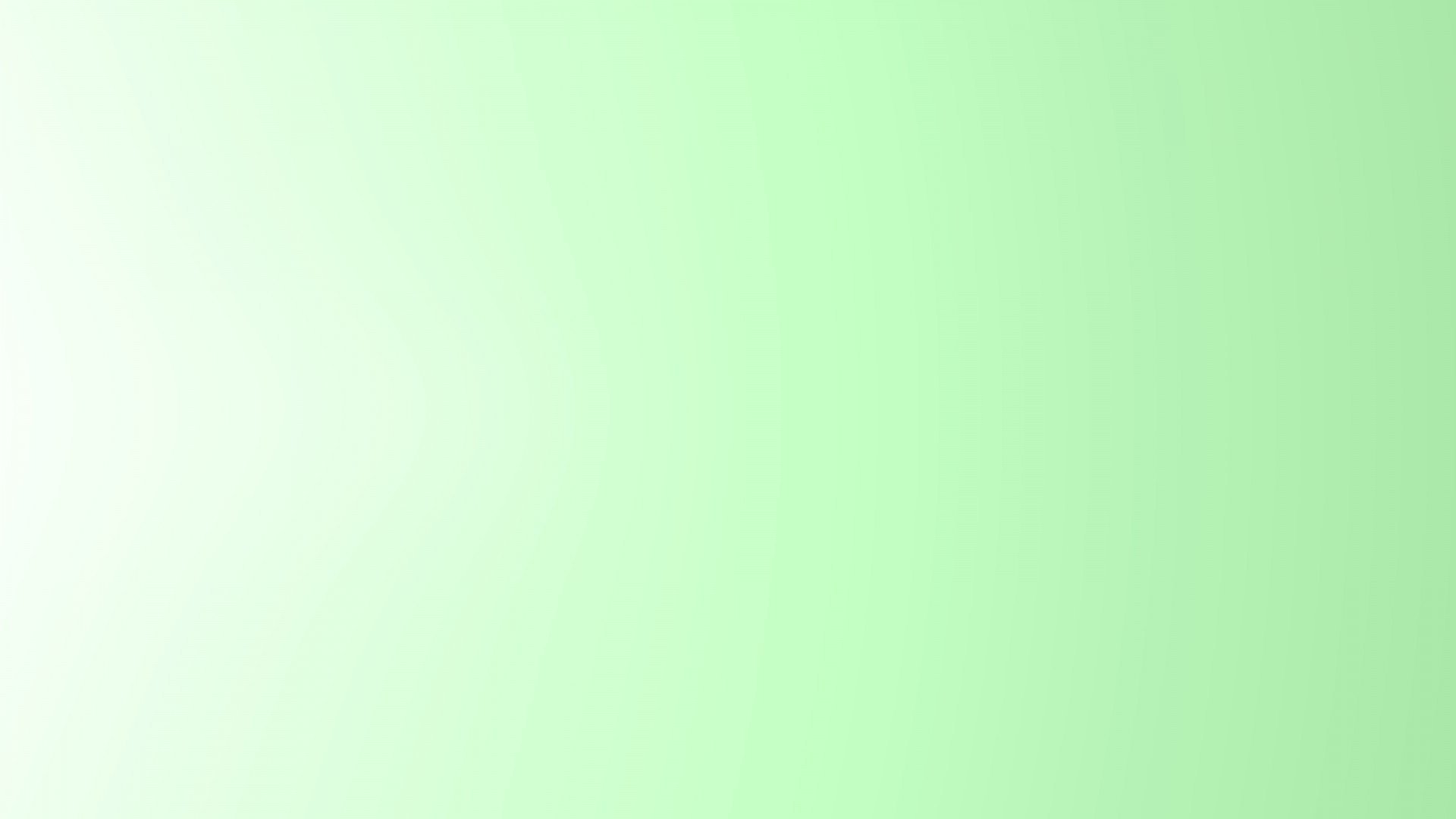 Какая картинка лишняя?
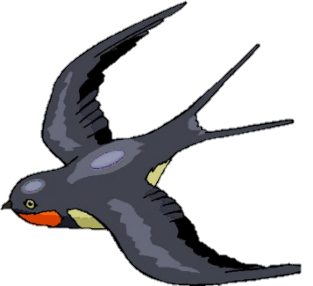 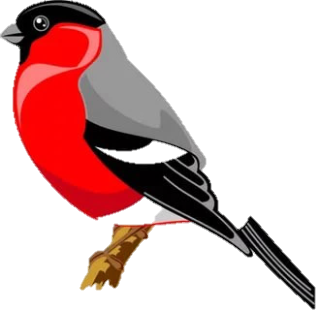 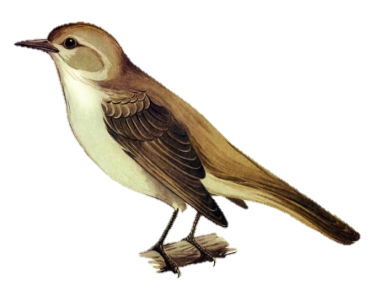 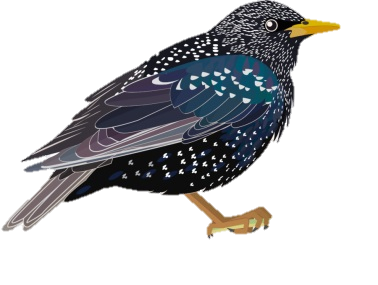 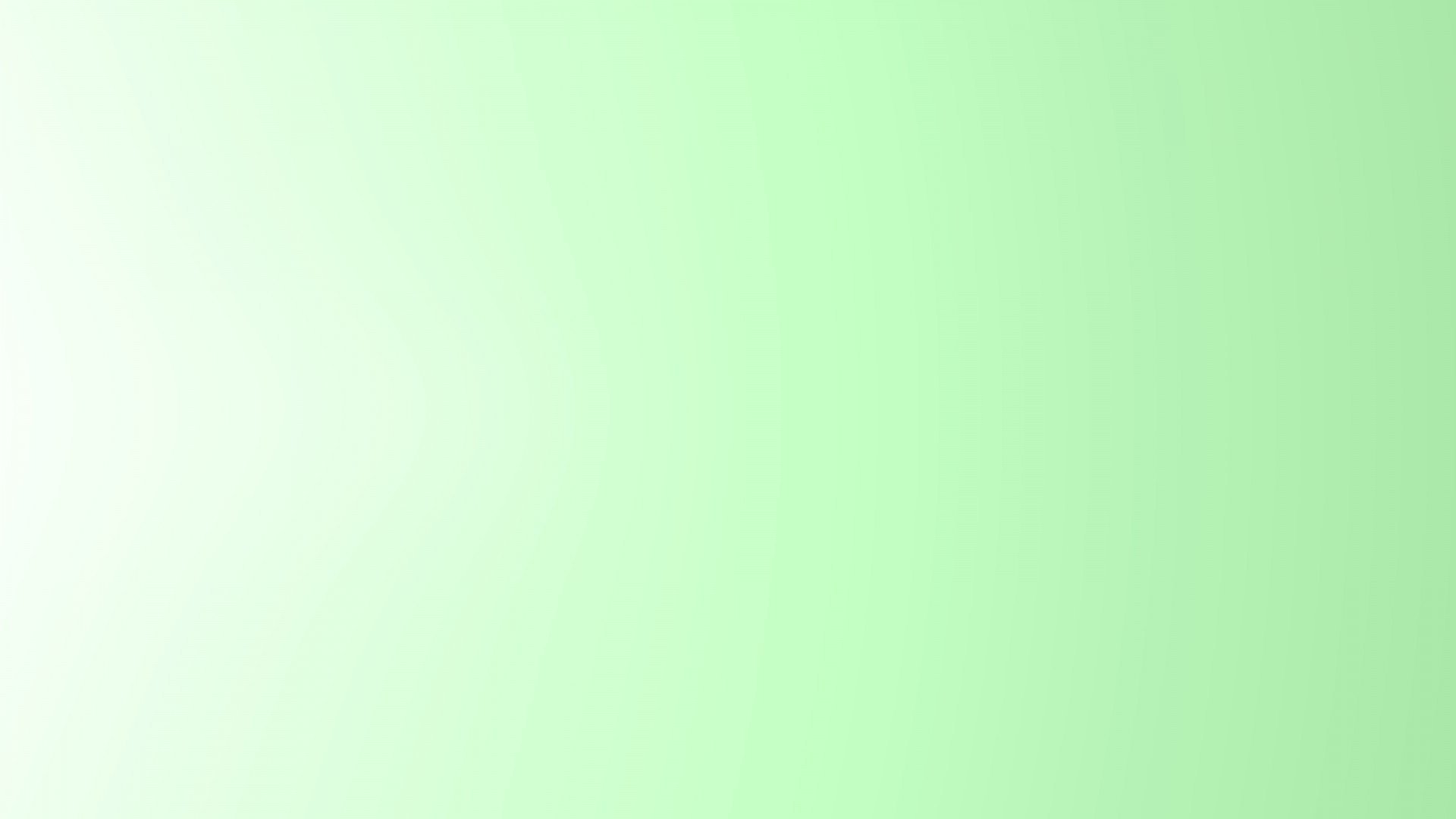 Какая картинка лишняя?
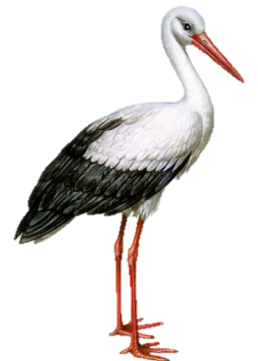 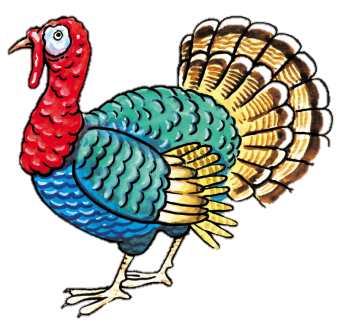 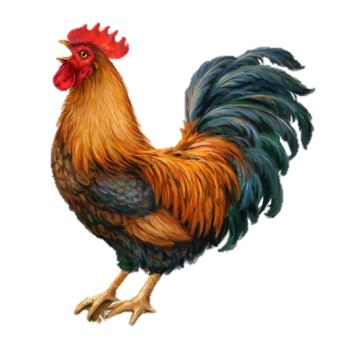 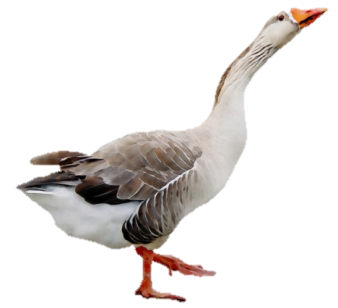 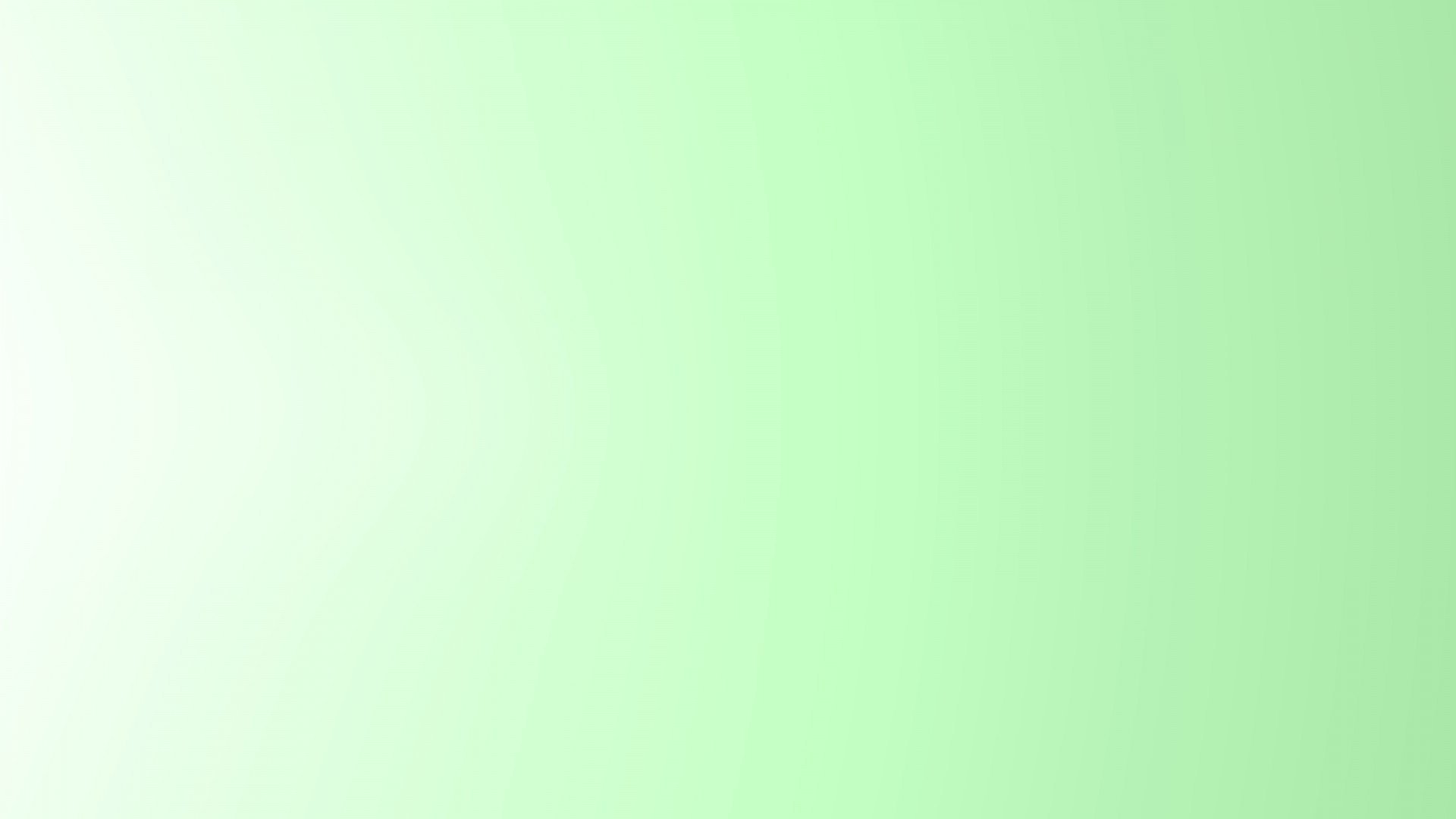 Расскажи, кто где сидит, летит?
(употребление предлогов)
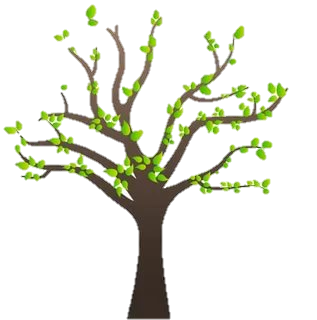 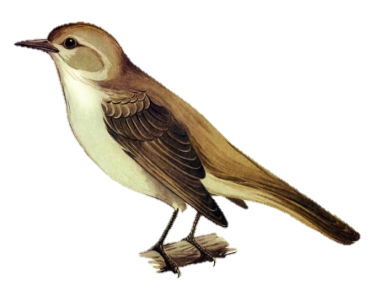 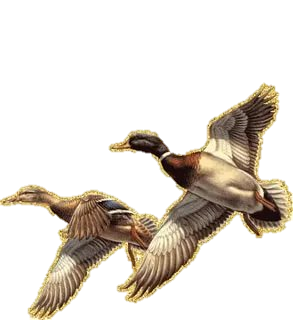 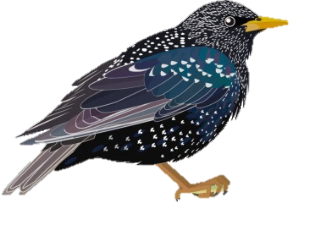 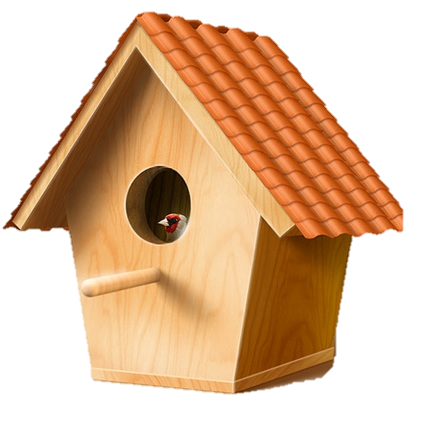 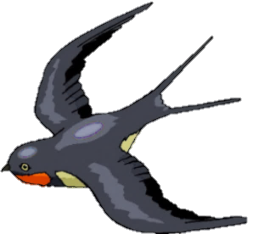 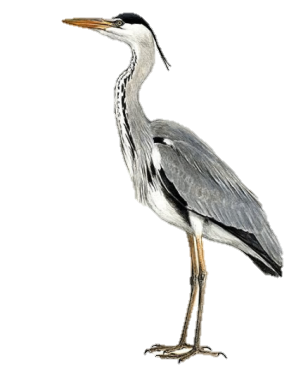 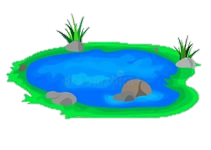 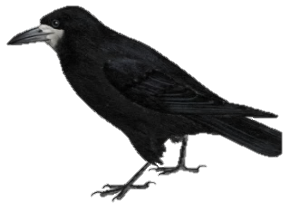 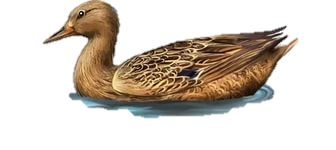 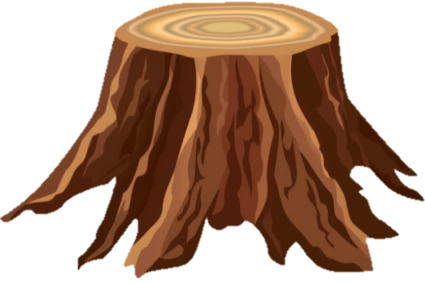 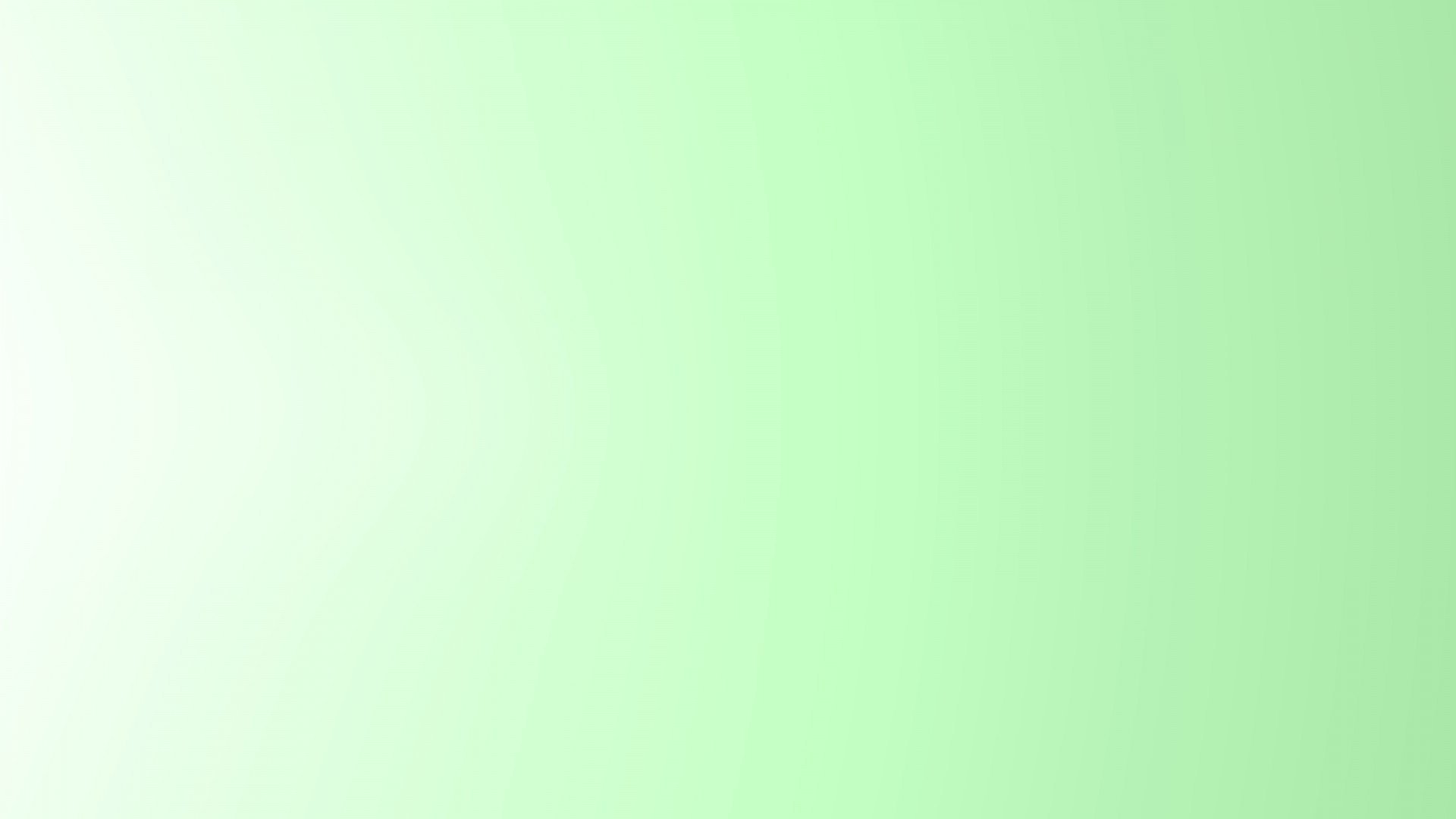 Кто что ест?
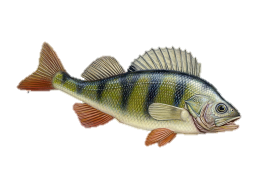 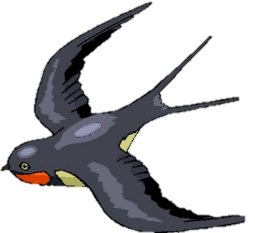 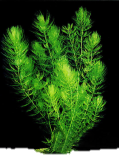 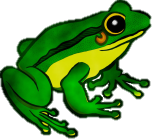 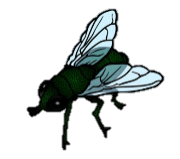 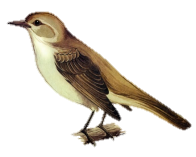 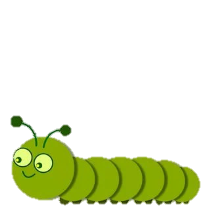 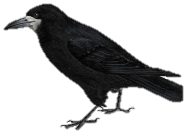 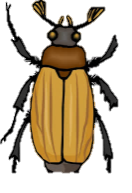 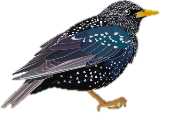 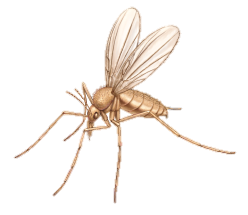 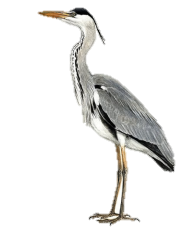 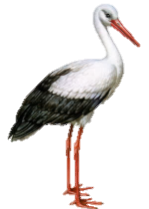 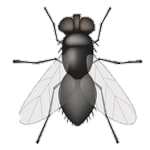 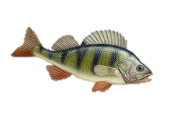 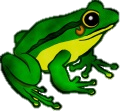 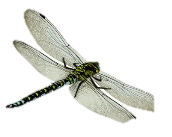 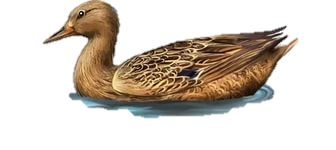 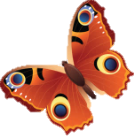 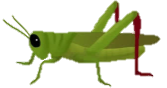